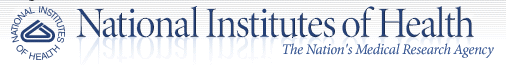 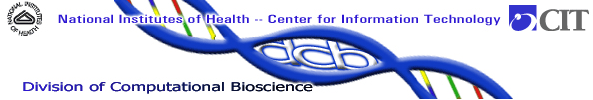 15N NMR relaxation data as structural restraints
           for 
         assembling protein complexes 
            and          structure determination of globular proteins
Yaroslav Ryabov
OUTLINE


NMR relaxation data and different types of protein motions

Modeling of protein diffusion tensor

Docking protein–protein complexes using NMR relaxation data
     components of diffusion tensor or ratio of relaxation rates 
  
Uncertainties and Errors in experimental data

Structure determination of globular proteins

Using NMR relaxation data in Xplor-NIH
Experimental observables and protein motions
Longitudinal relaxation rate
Spectral density
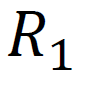 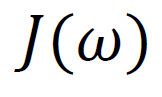 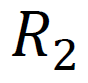 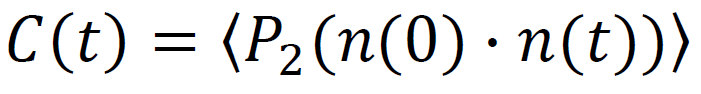 Orientation 
correlation function
Transverse relaxation rate
Experimental observables and protein motions
Overall Rotations
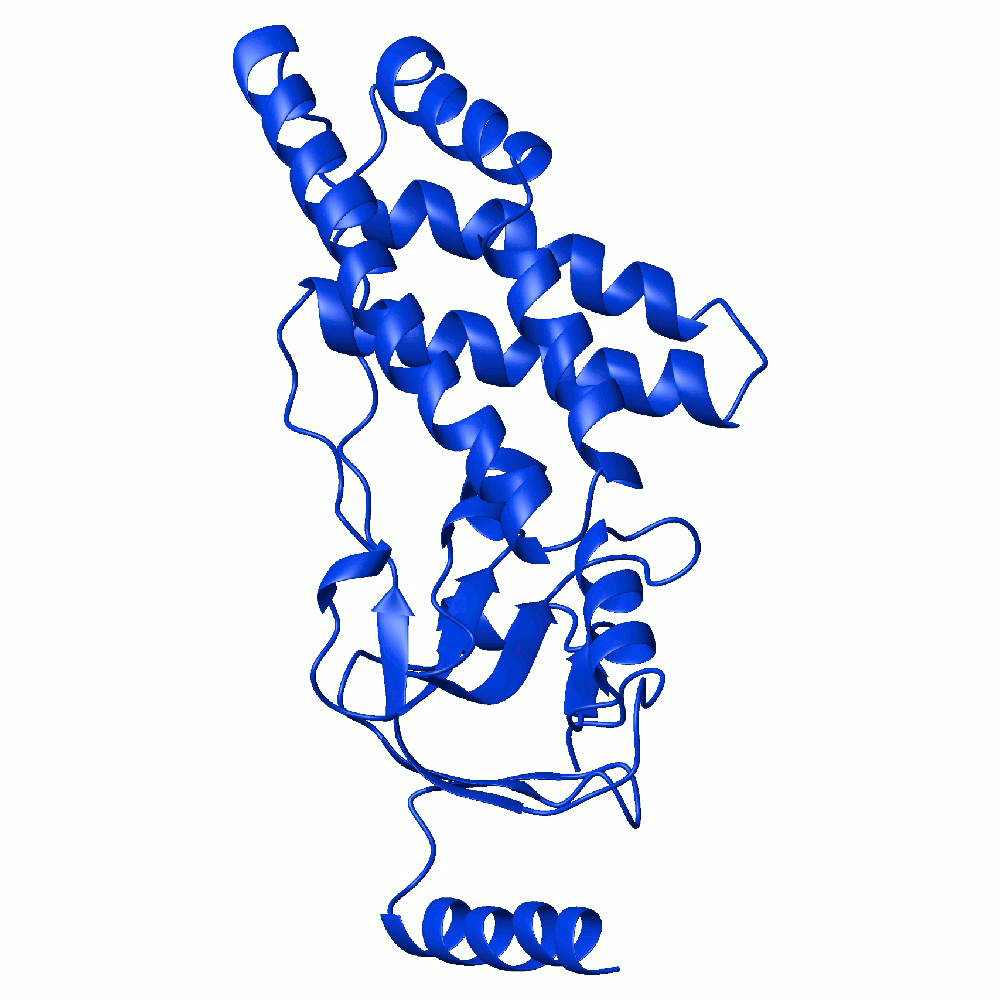 Experimental observables and protein motions
Domain Motions
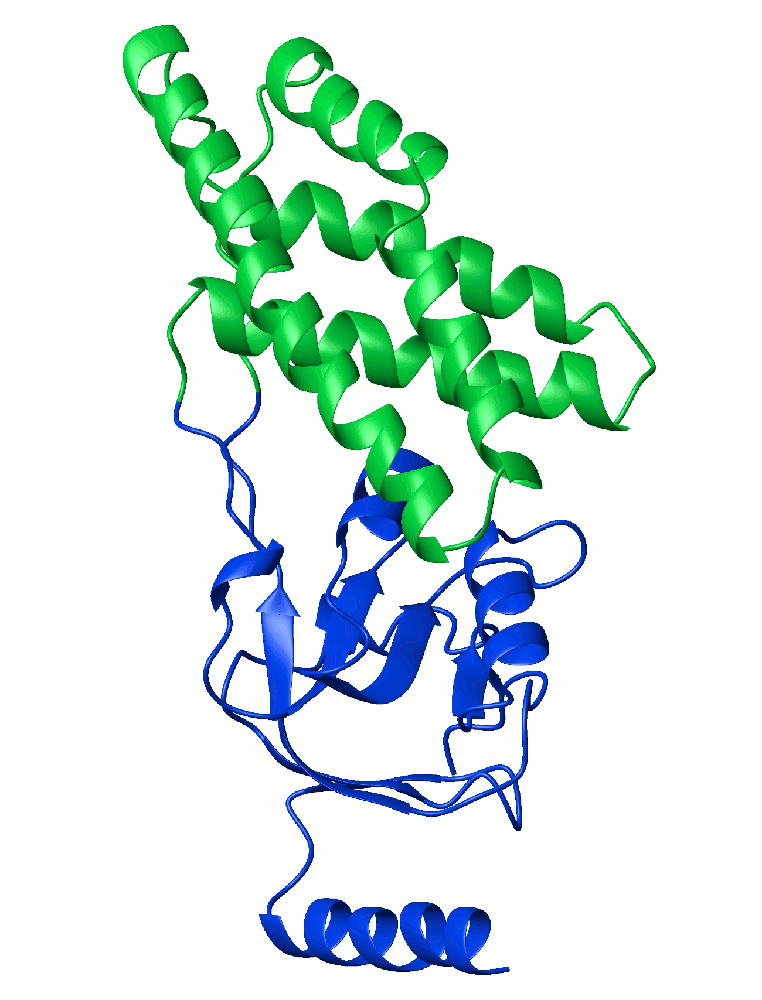 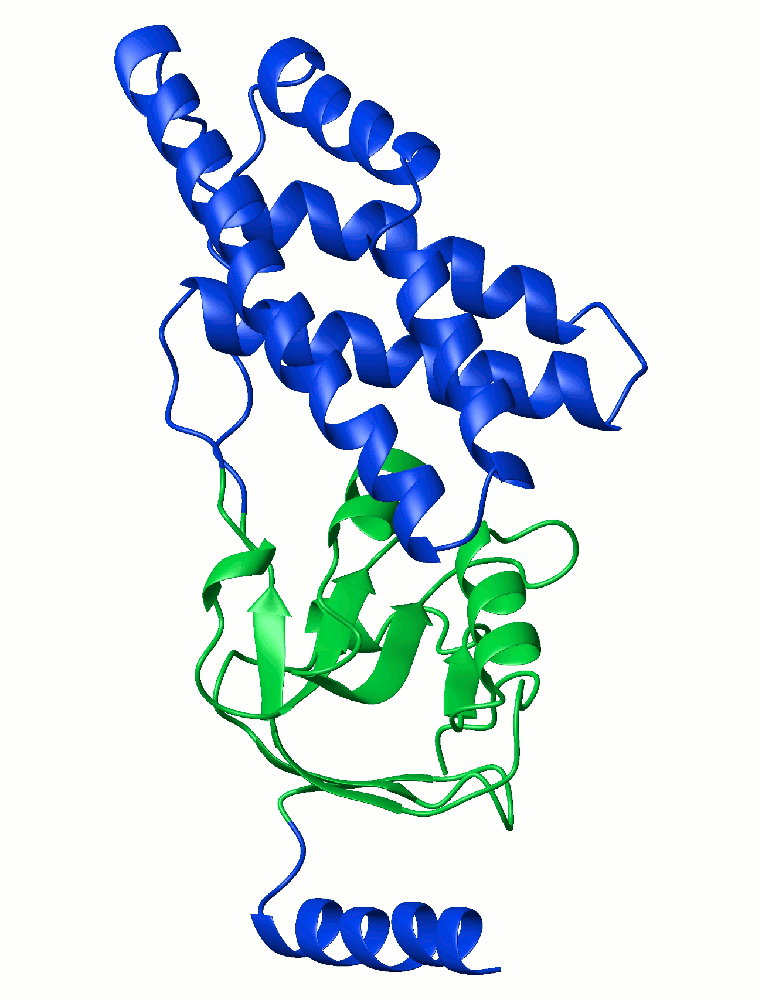 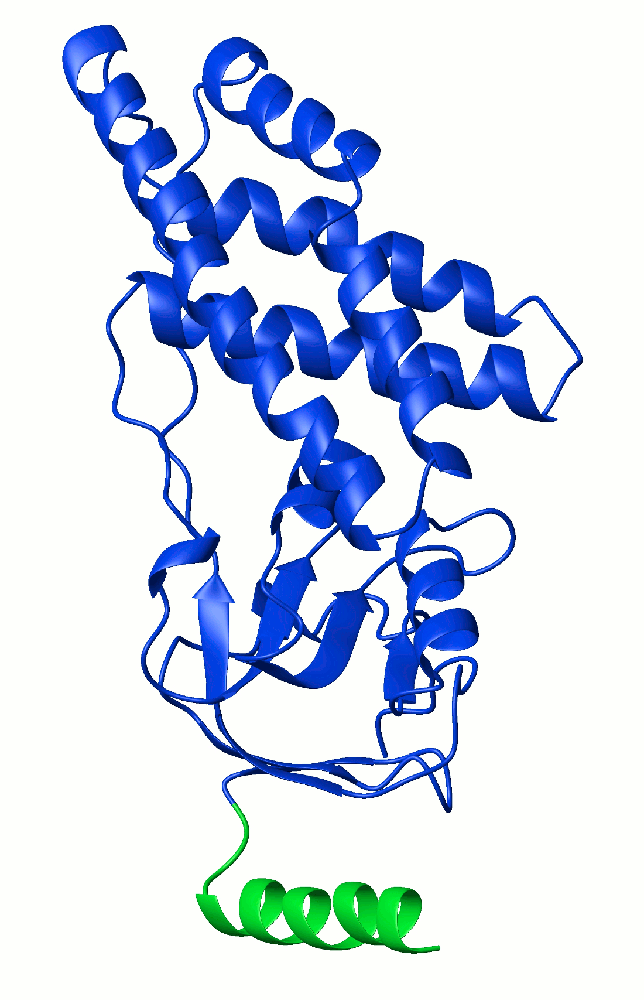 Experimental observables and protein motions
Local Motions
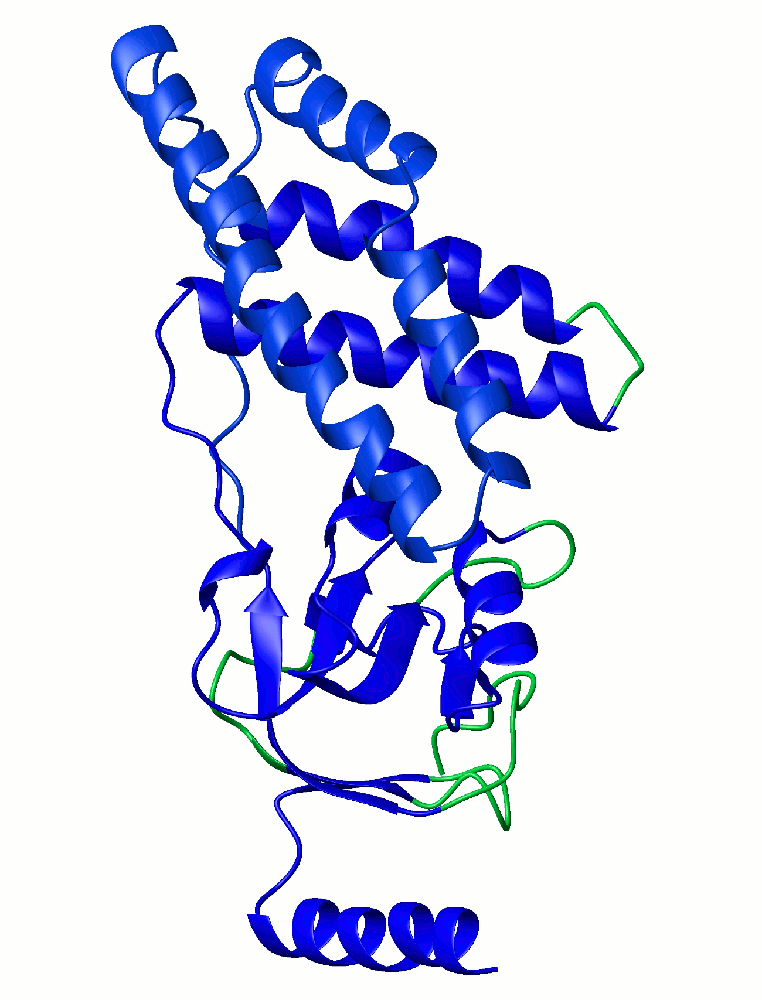 Dynamic information as structural restraints
Assumption:    NO internal dynamics
Depend on Principal Values 
of overall Diffusion Tensor
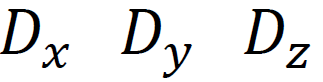 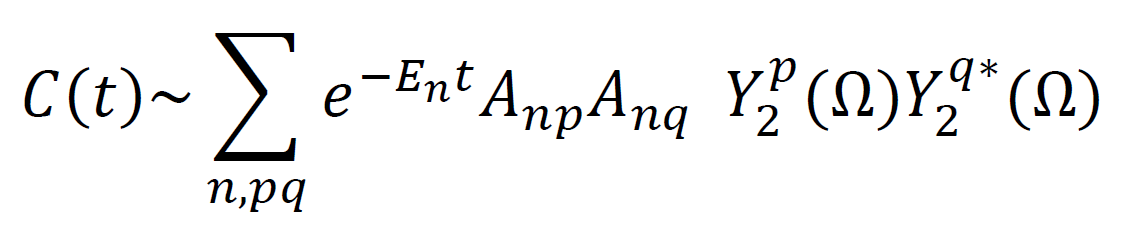 Dependency on residue specific Euler angles 
Which define orientation of NH bond with respect to 
Principal axis of Diffusion Tensor
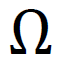 Perrin  F, 1934,1936;  Favro  DL, 1960; Woessner DE, 1962
Overall shape restraints from Diffusion tensor
Dz
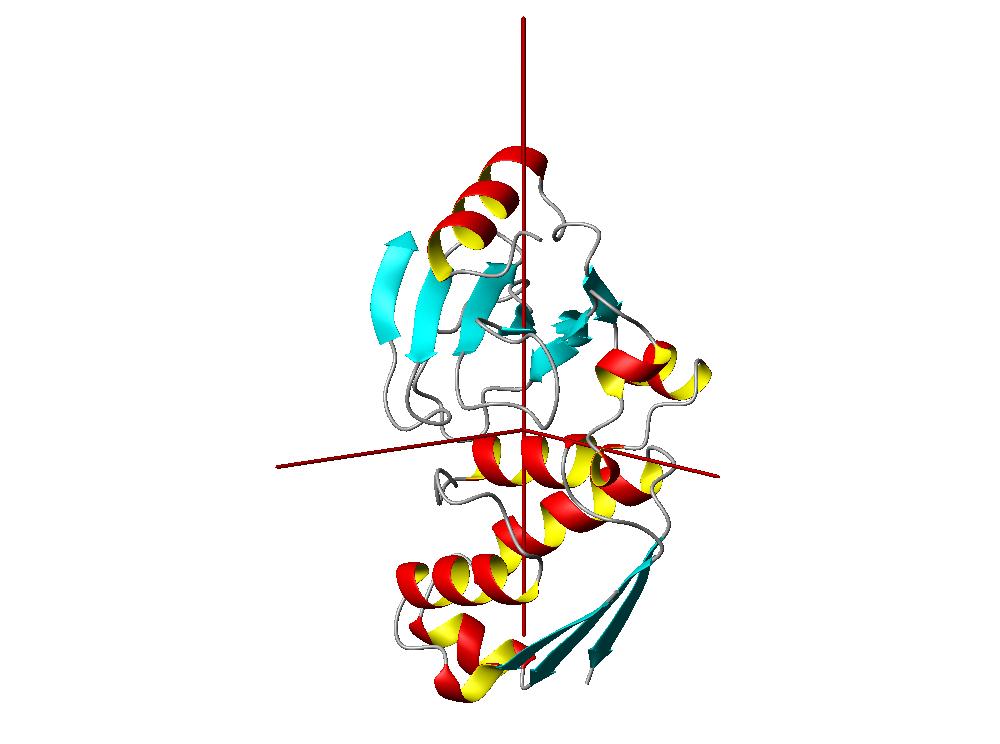 Dx
Dy
3 Euler angles for
Diffusion Tensor PAF
Az
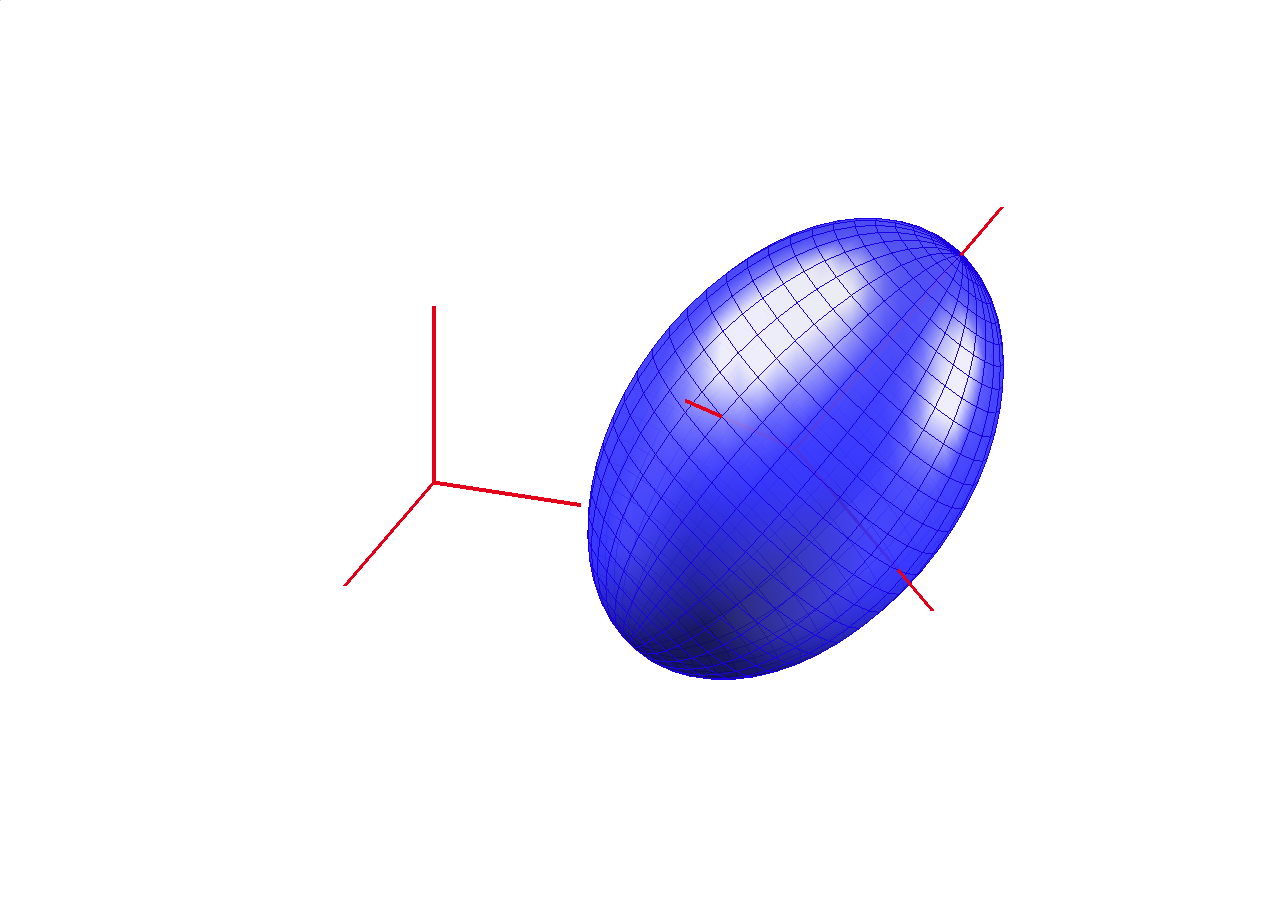 Ax
Ay
Diffusion Properties of Proteins    from ellipsoid model
Why an ellipsoid model ?
Ellipsoid Shell
Diffusion Tensor
One-to-One 
    mapping
3 Euler angles for
Diffusion Tensor PAF
3 Euler angles for
Ellipsoid orientation
Hydration shell
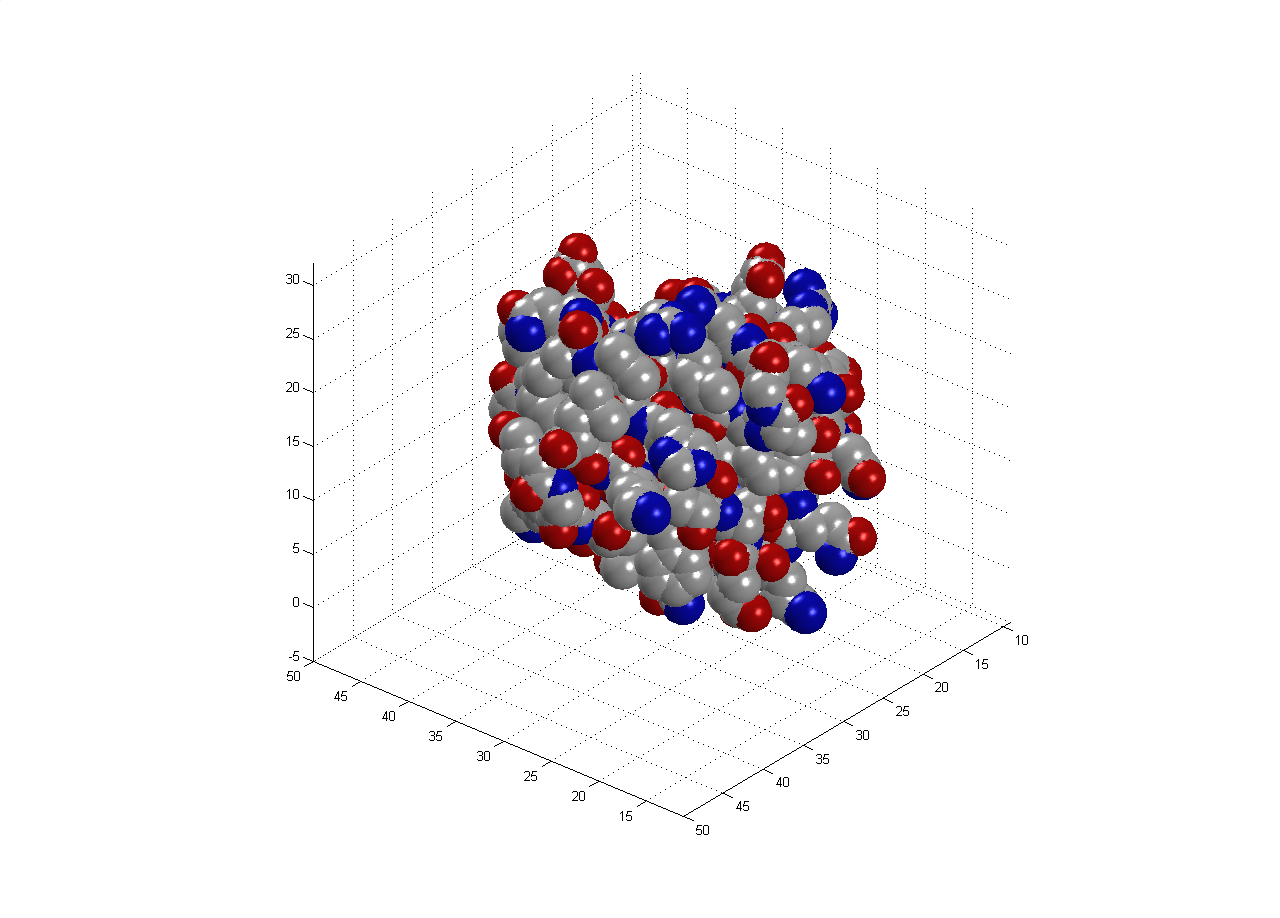 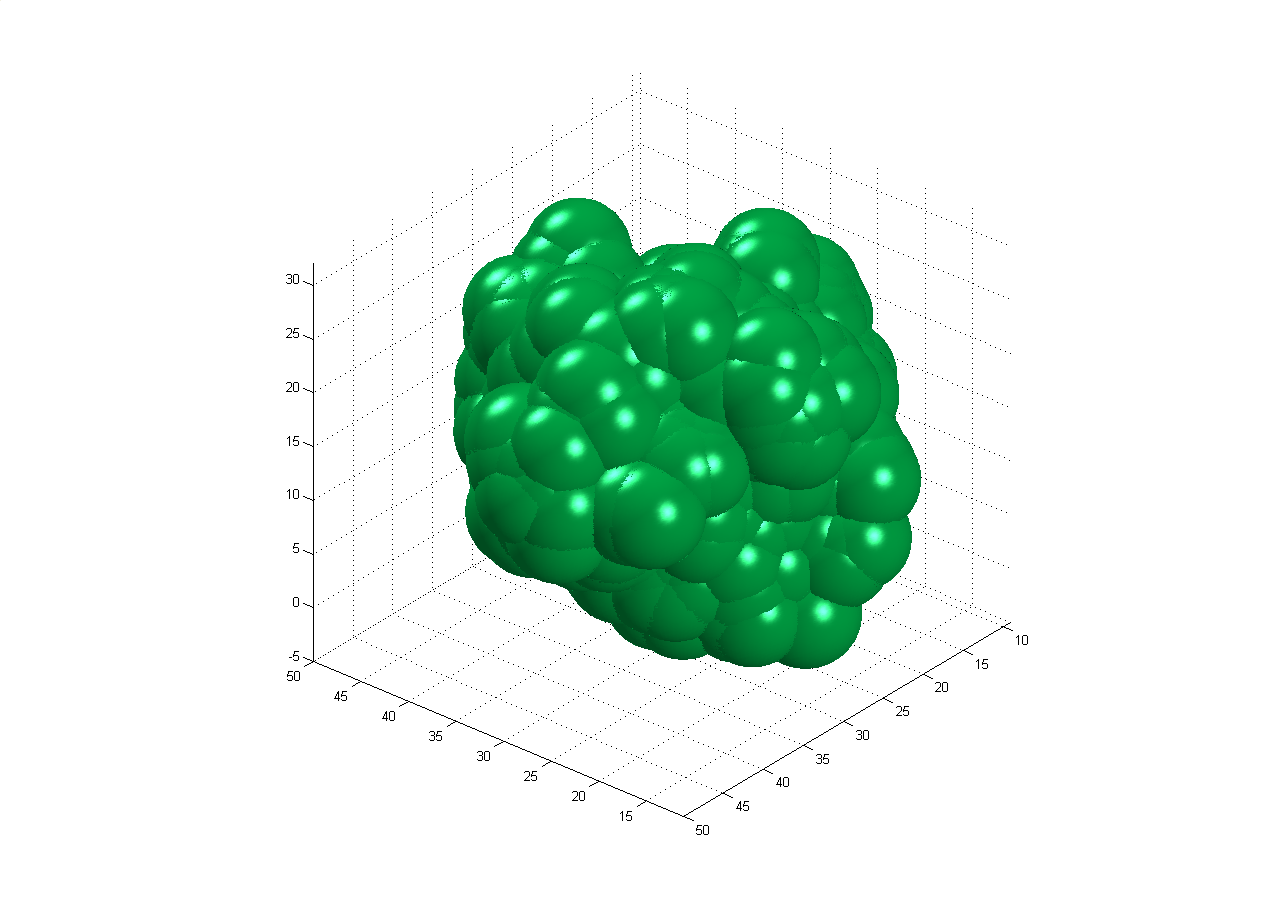 “Dry”
Hydrated
Hydration shell
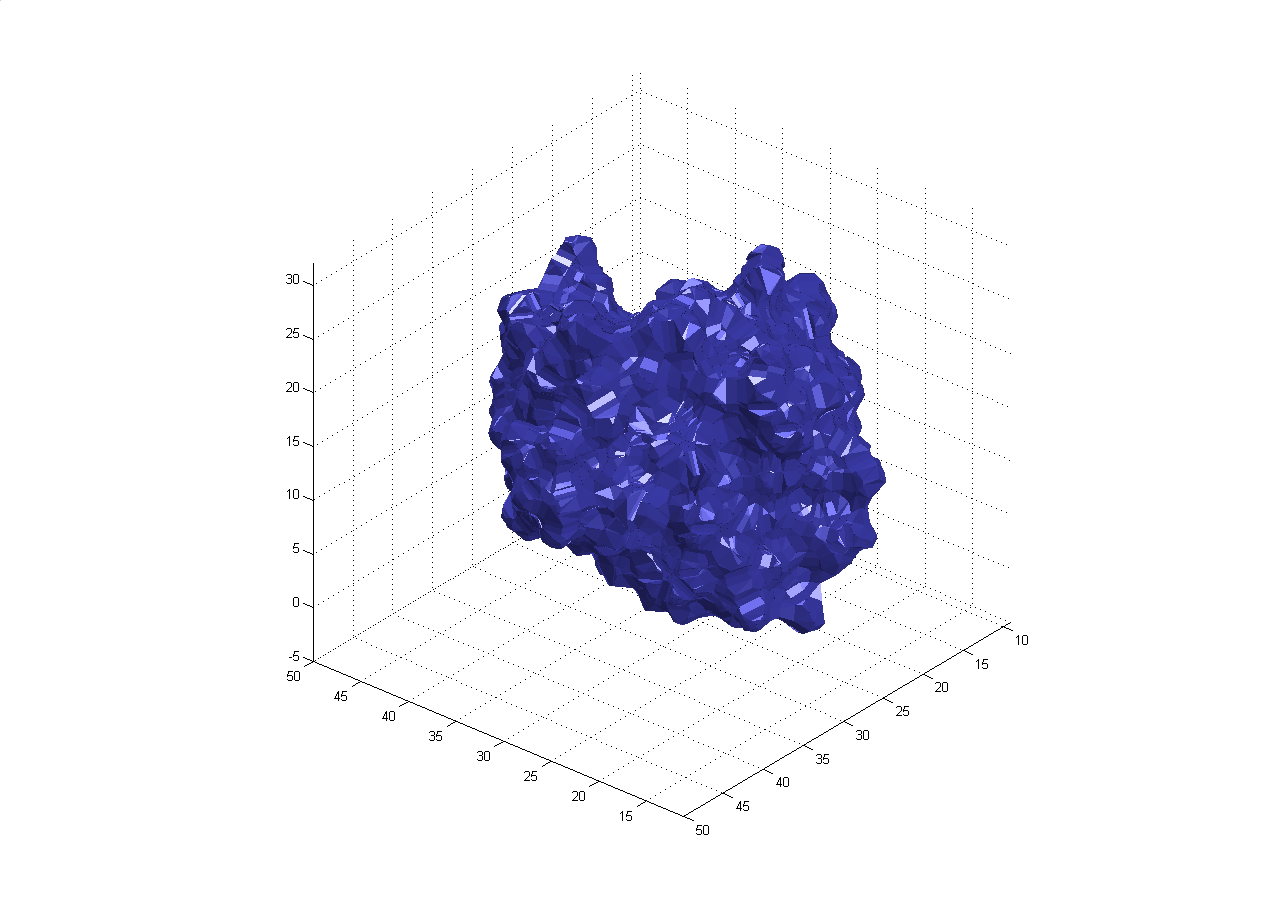 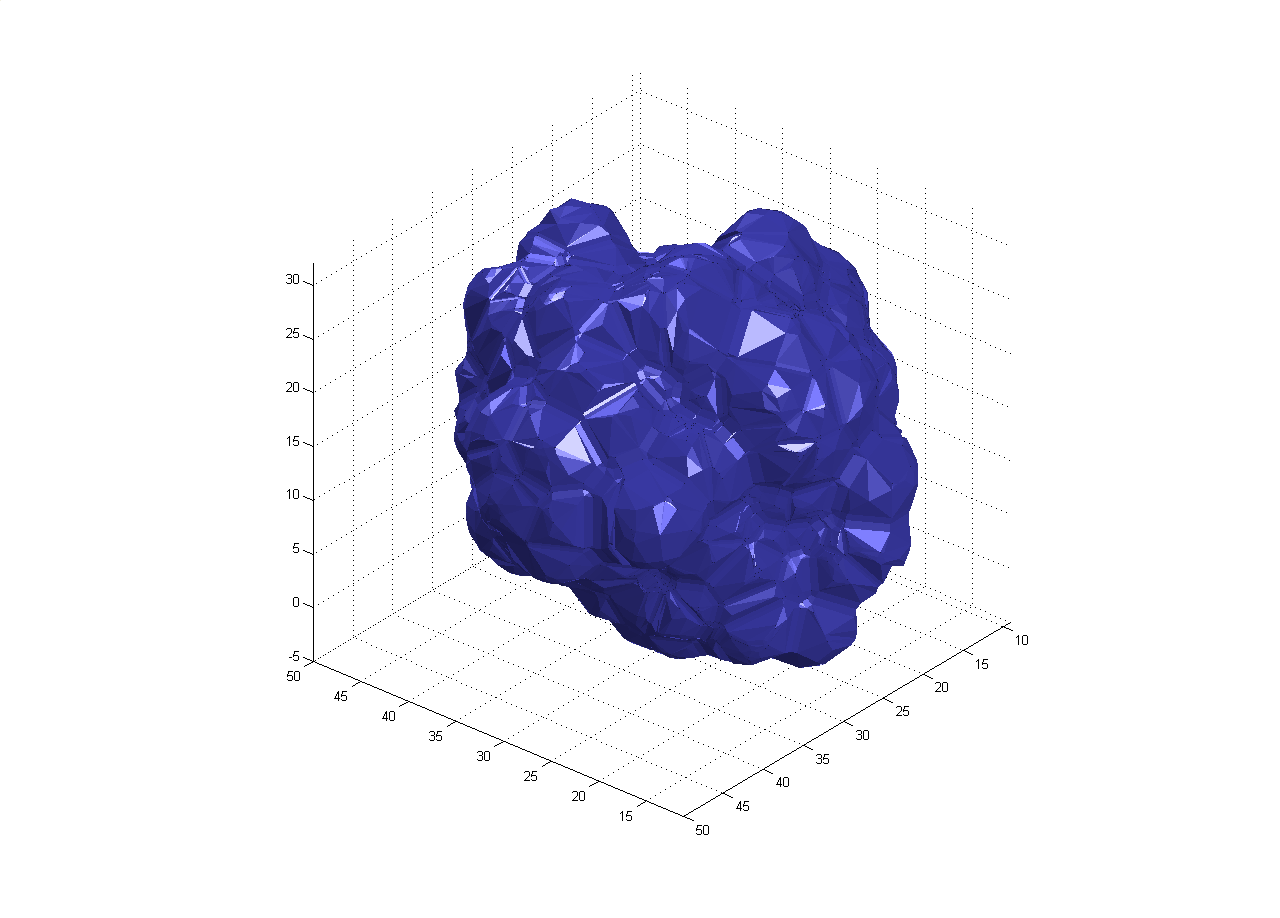 “Dry”
Hydrated
Hydration shell
Equivalent ellipsoid is approximately twice bigger
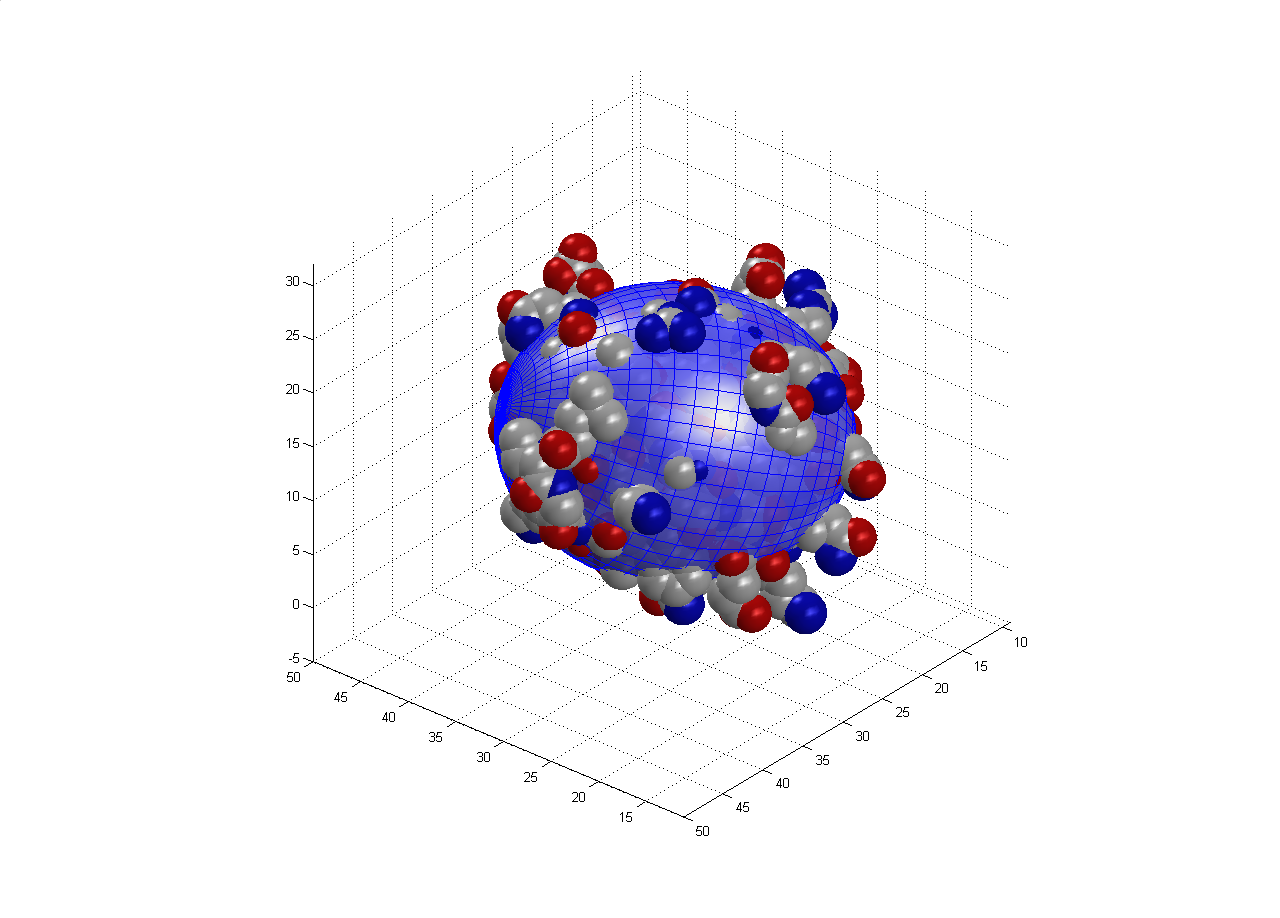 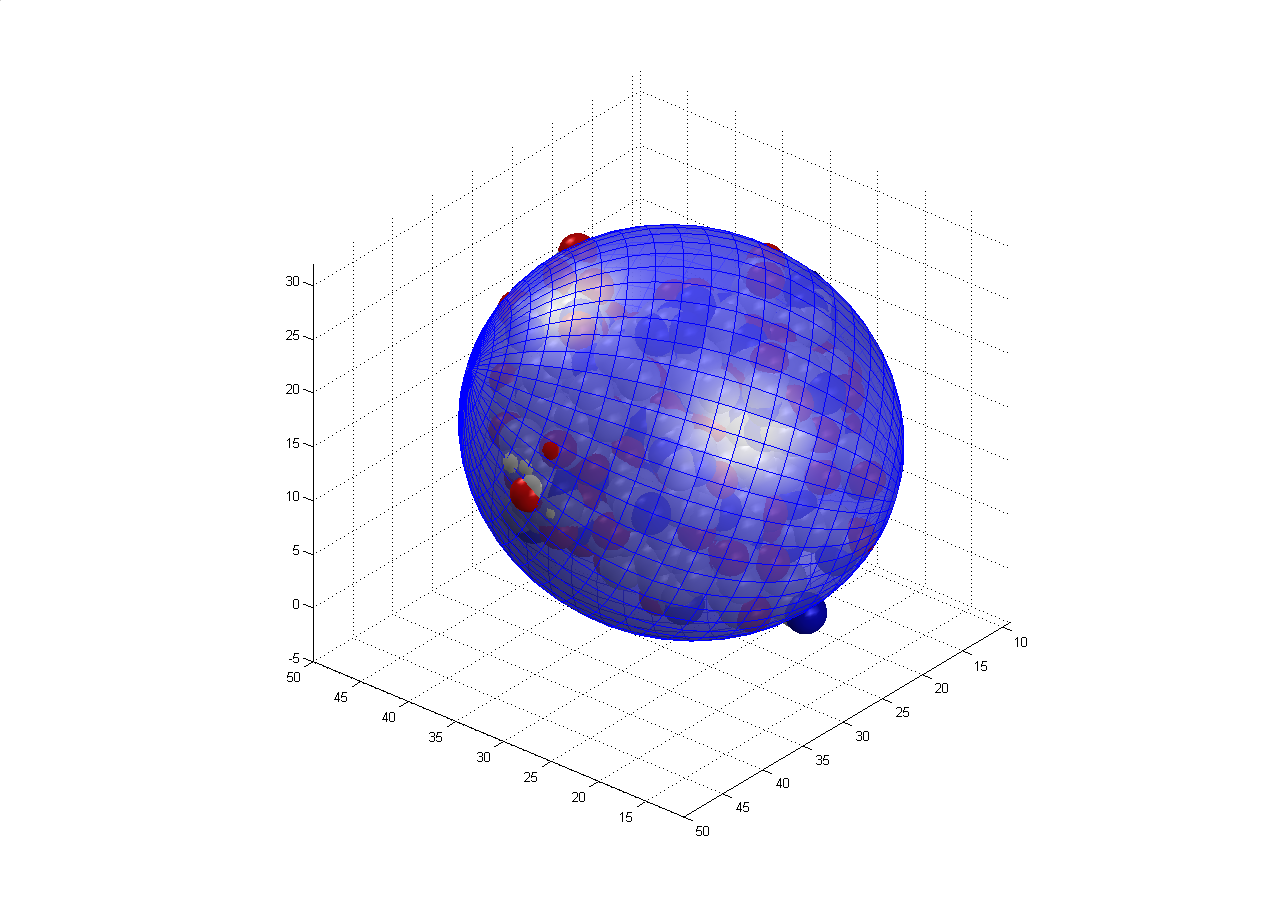 “Dry”
Hydrated
A Very General Concept: using components of diffusion tensor  
    overall shape restraints from NMR relaxation data
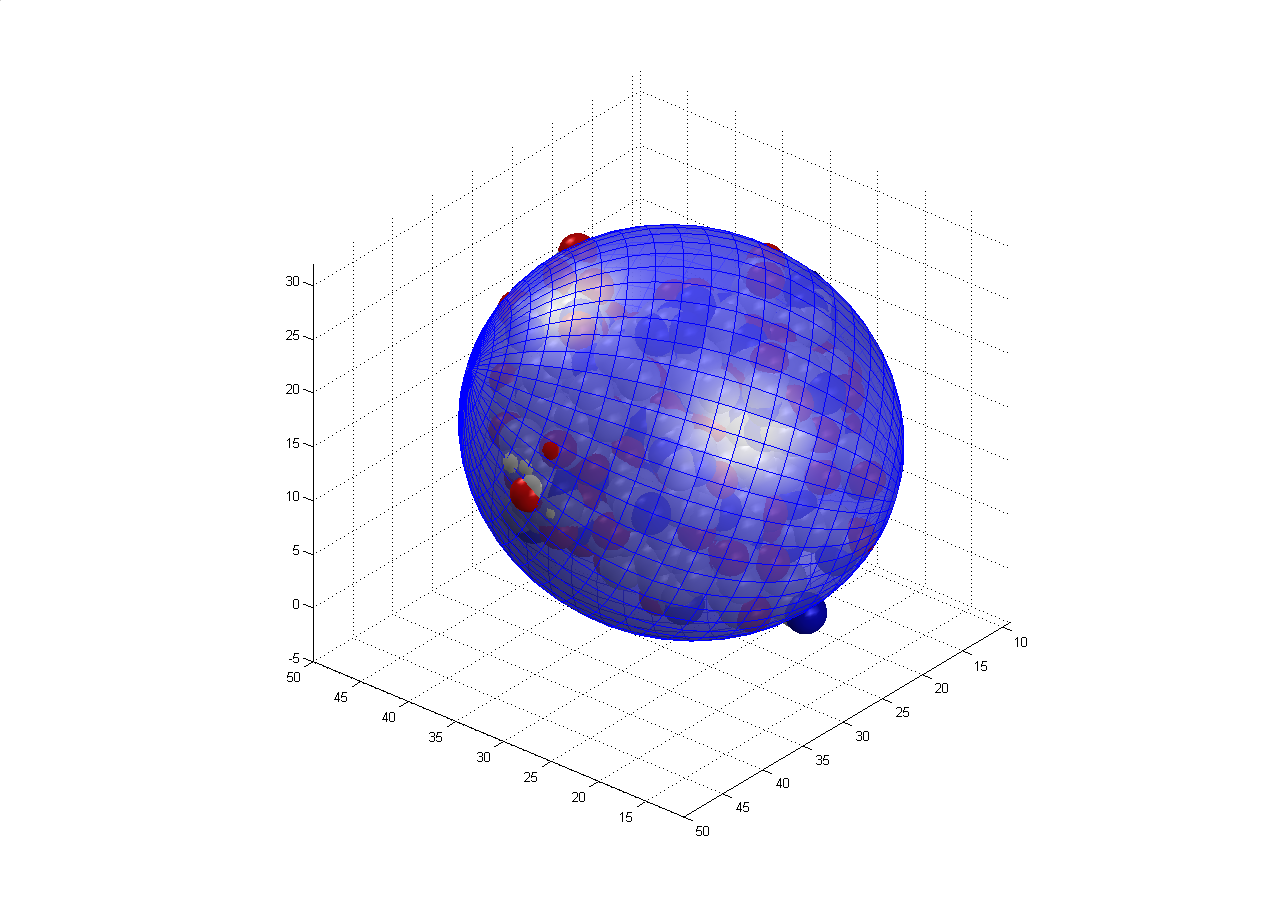 During the course of structure elucidation build an equivalent ellipsoid for every snapshot of protein structure conformation   




Then calculate parameters of  protein diffusion tensor using the equivalent ellipsoid shape



Compare calculated diffusion tensor parameters with those which were derived from the experimental data and establish a pseudo energy term proportional to the sum of square differences between components of calculated and experimental diffusion tensors
Assembling structures of multi domain proteins 
    using the overall shape restraints provided by the diffusion tensor
Global restraints on Overall shape
Assembling structure of a symmetric protein homo dimer
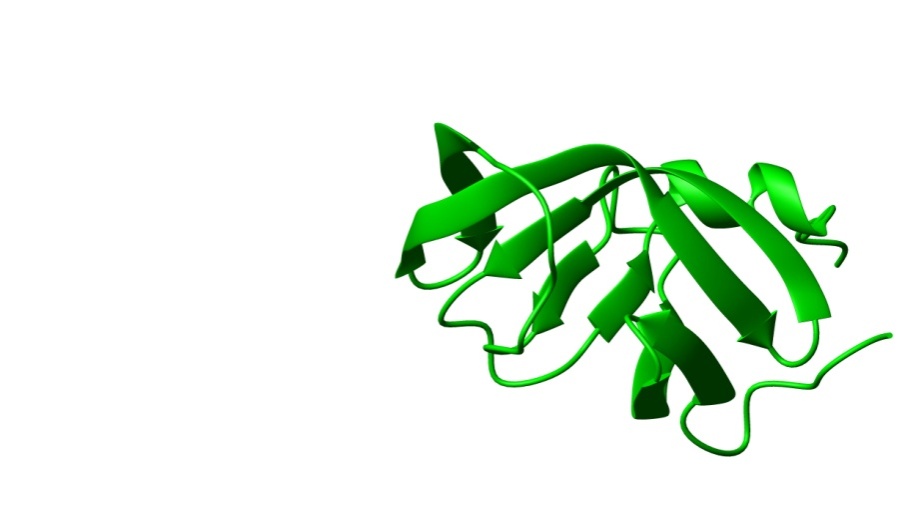 HIV -1 protease
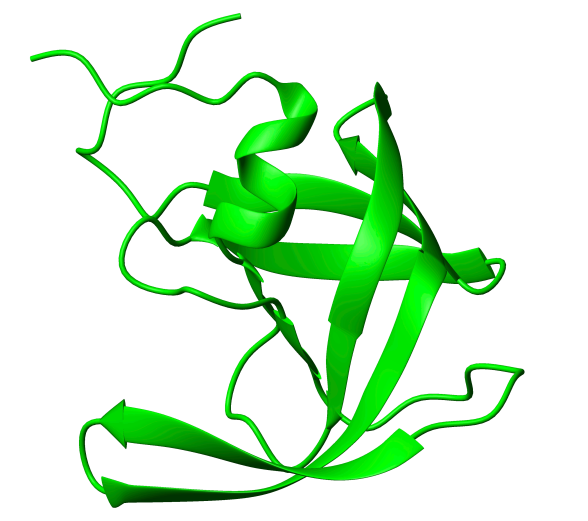 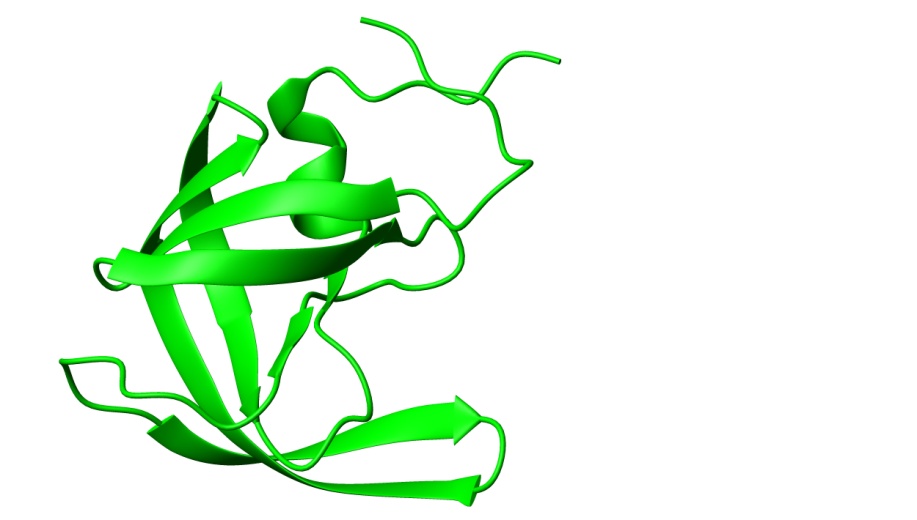 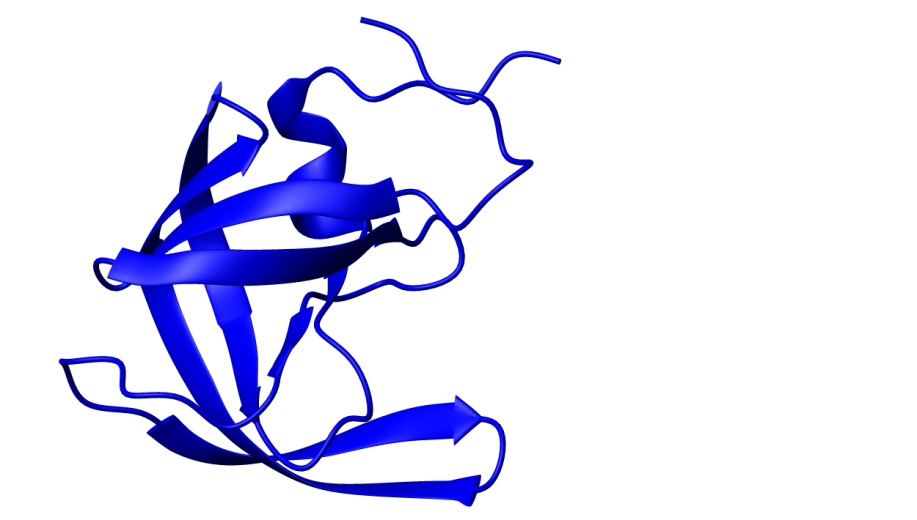 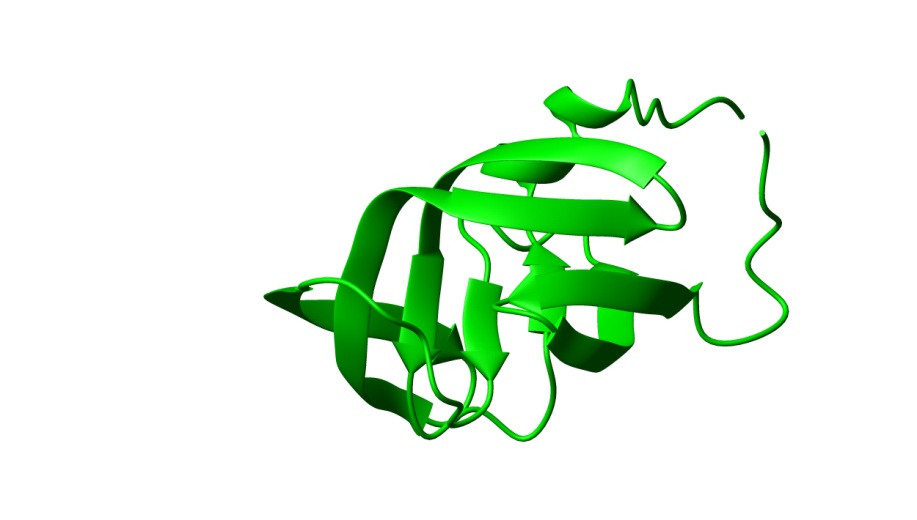 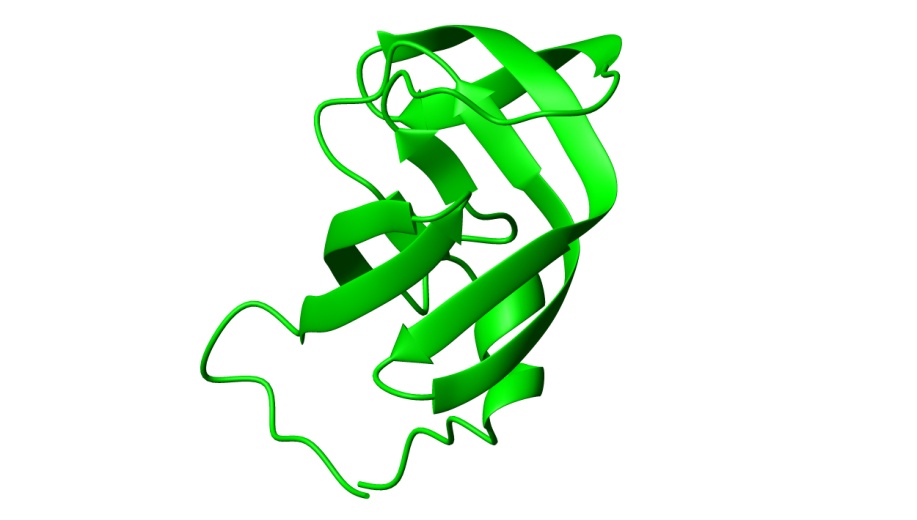 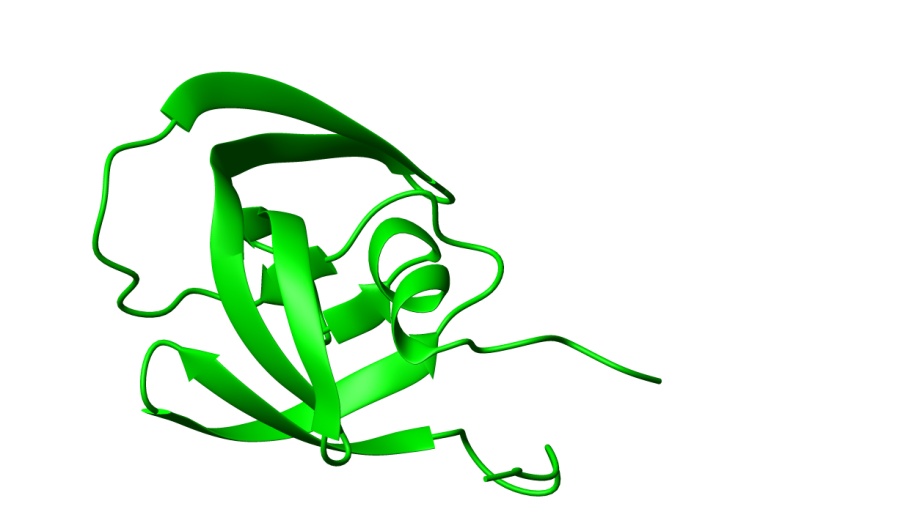 Assembling structure of a symmetric protein homo dimer
Generic docking protocol
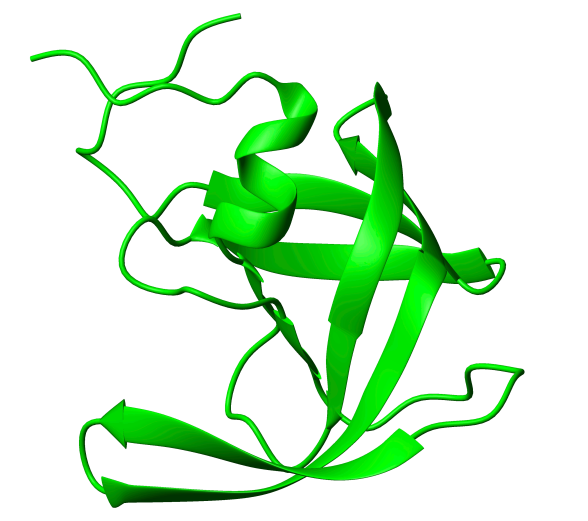 Part I: 
  Rigid body dynamics 
  for raw domain positioning.
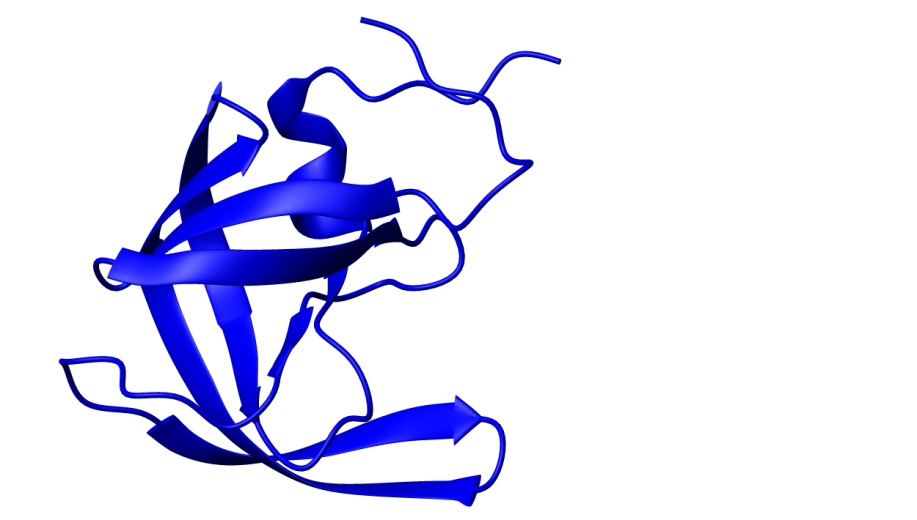 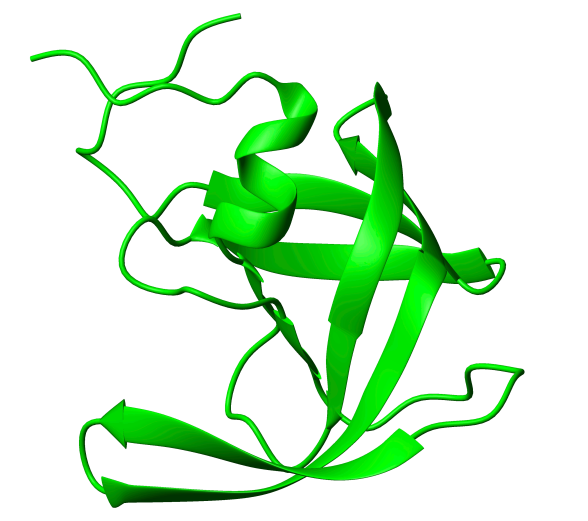 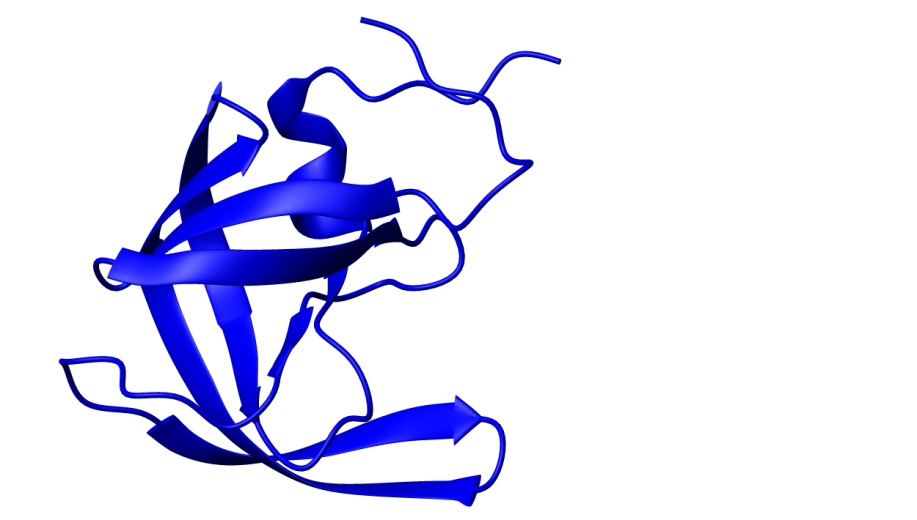 Part II: 
  Simulated annealing 
  with flexible side chains 
  for final adjustment.
Assembling structure of a symmetric protein homo dimer
Shape restraints from
Components of diffusion tensor
HIV -1 protease
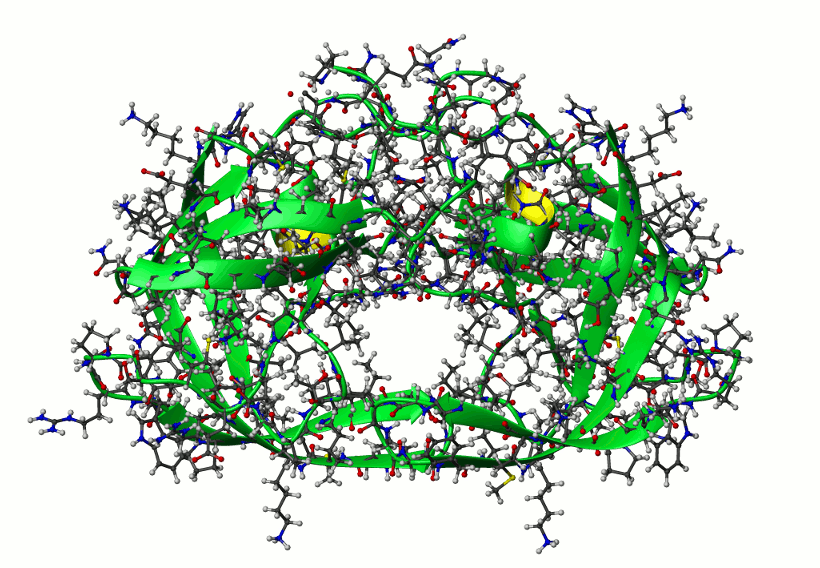 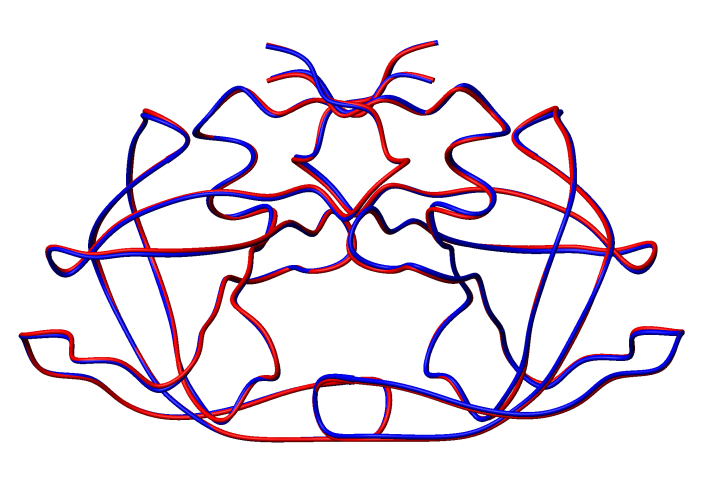 Averaged over 10 lowest energy structures  (blue)  versus reference  (red) 
    
      C RMSD	0.35 0.09 [Å]
10 lowest energy structures
Application to an asymmetric complex
Shape restraints from
Components of diffusion tensor
EIN – HPr complex
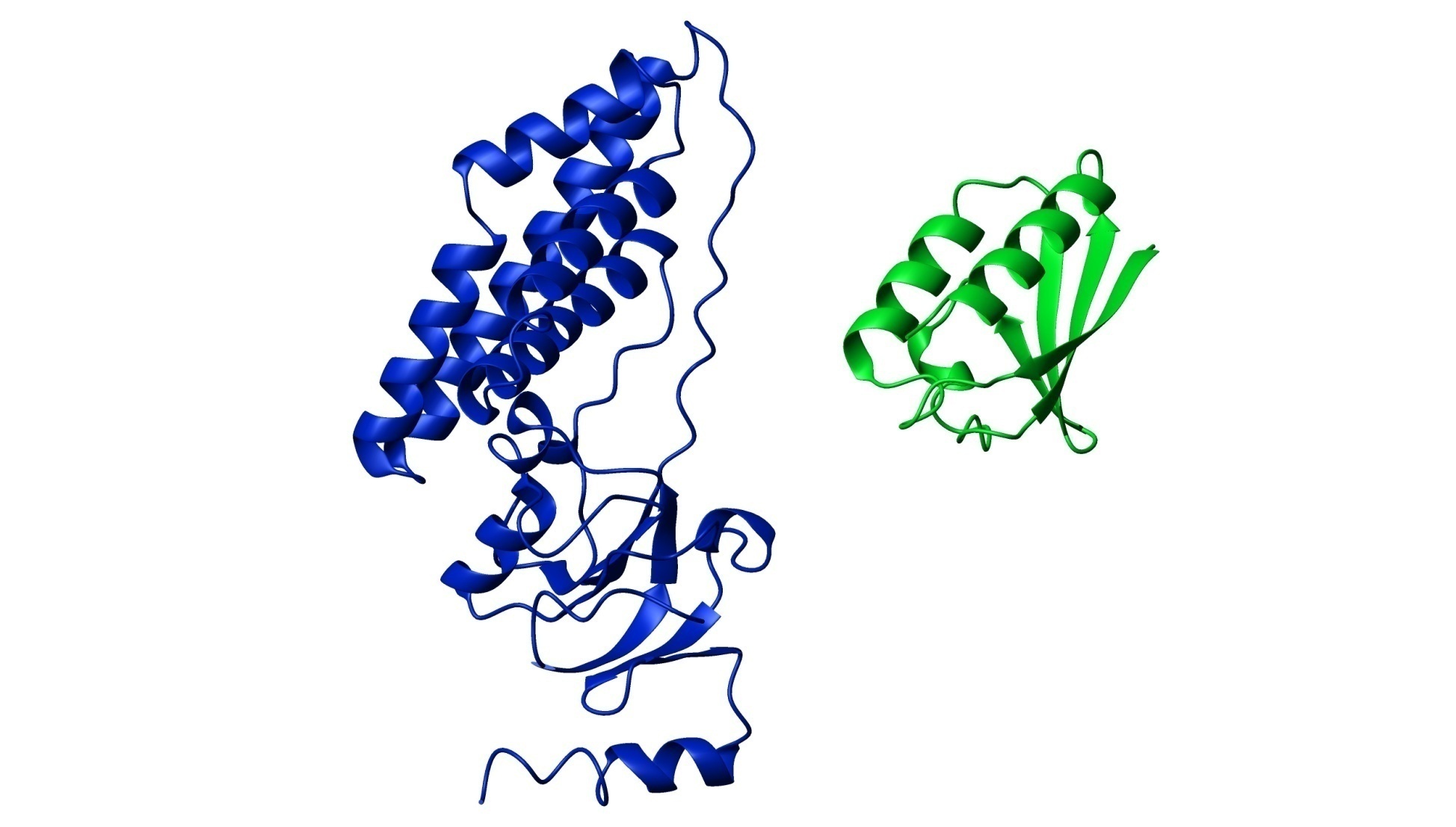 Application to an asymmetric complex
Shape restraints from
Components of diffusion tensor
EIN – HPr complex
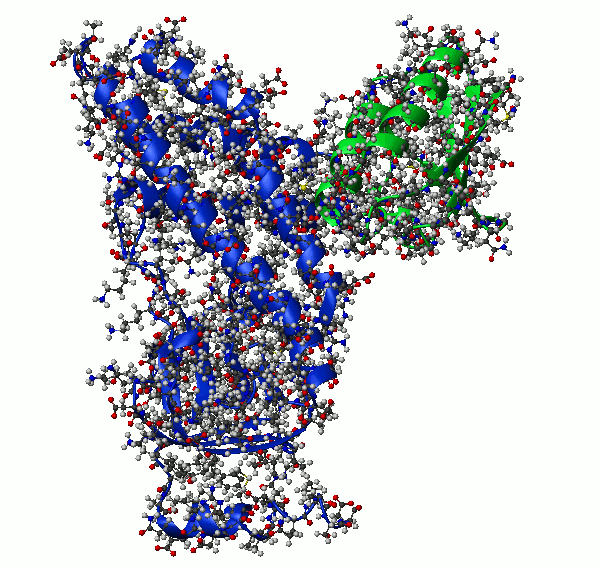 10 lowest energy structures
Application to an asymmetric complex
Shape restraints from
Components of diffusion tensor
EIN – HPr complex
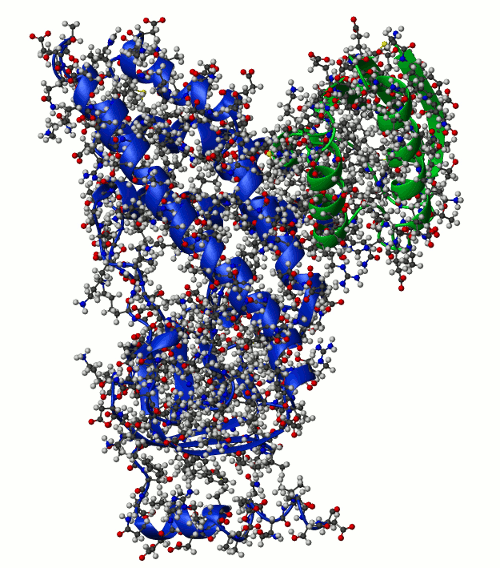 10 lowest energy structures
Application to an asymmetric complex
Shape restraints from
Components of diffusion tensor
EIN – HPr complex
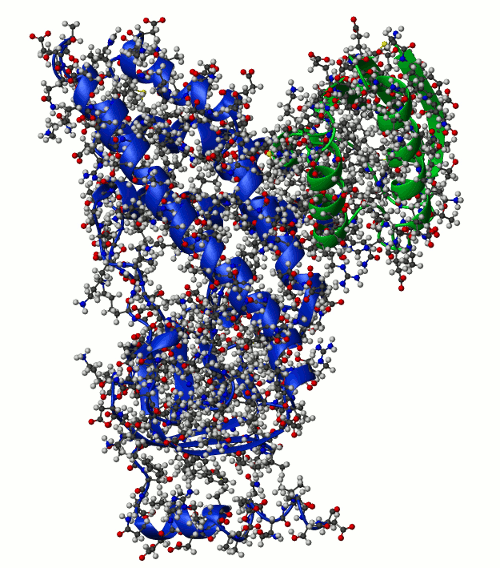 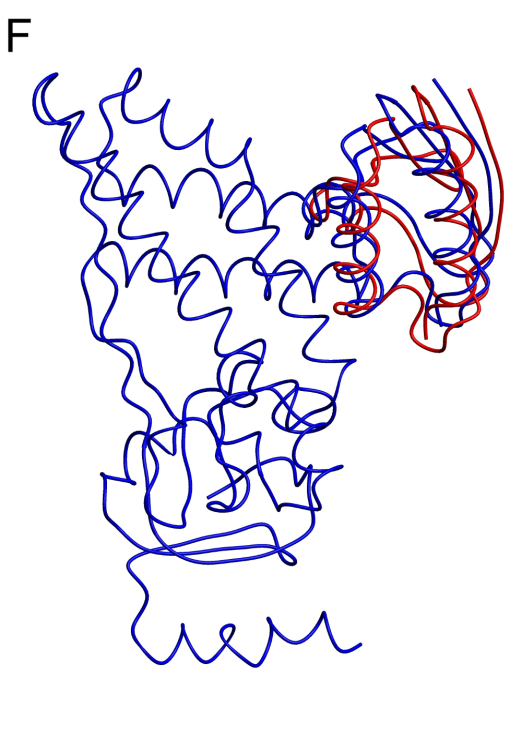 C RMSD	1.20 0.03 [Å]
10 lowest energy structures
Using both shape and orientation restraints
 ratio of relaxation rates
Overall Shape
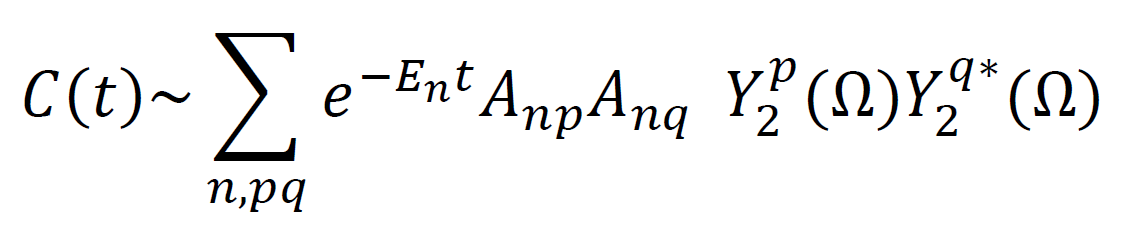 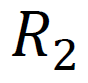 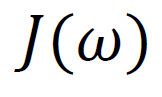 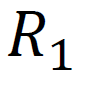 Bond Orientation
Ratio of relaxation rates “almost” independent of local motions
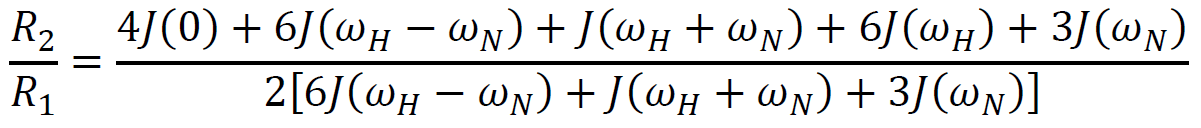 Tjandra N and Bax A, 1995
Using both shape and orientation restraints
 ratio of relaxation rates
Overall Shape
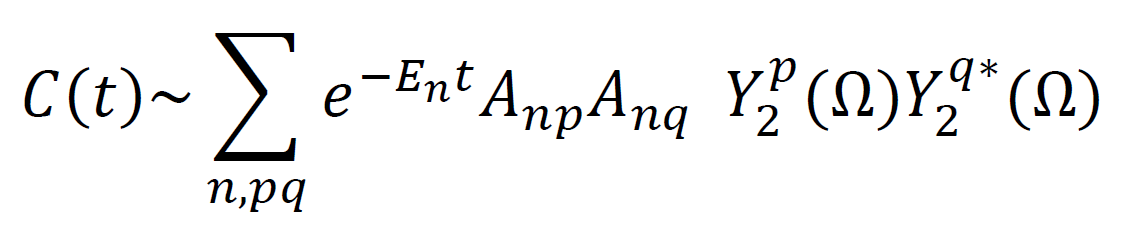 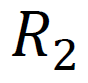 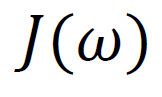 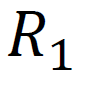 Bond Orientation
Energy of a potential term
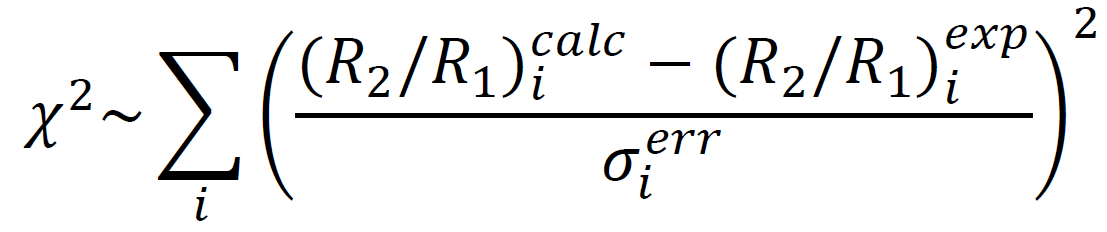 Using both shape and orientation restraints
 R2/R1 ratio of relaxation rates
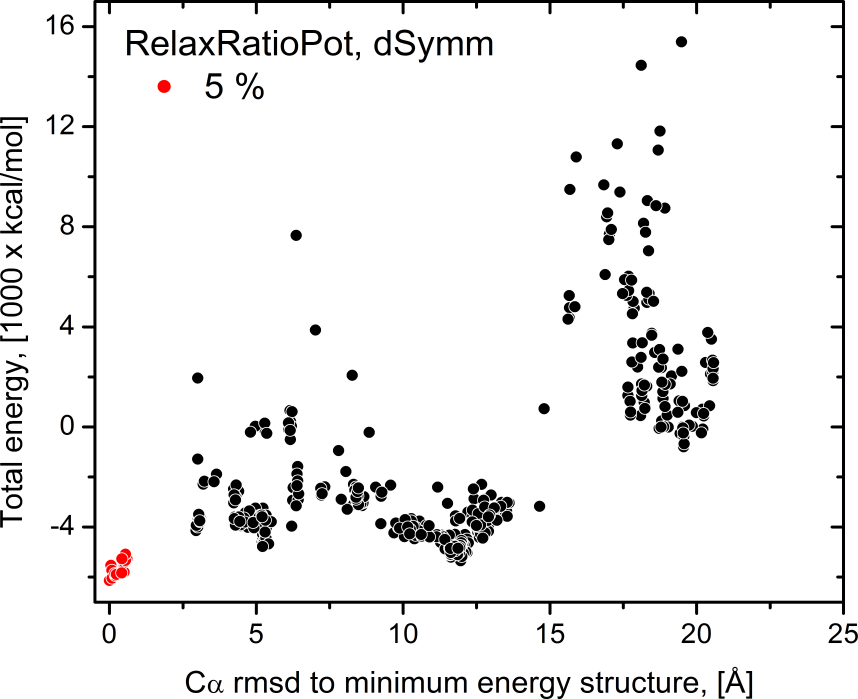 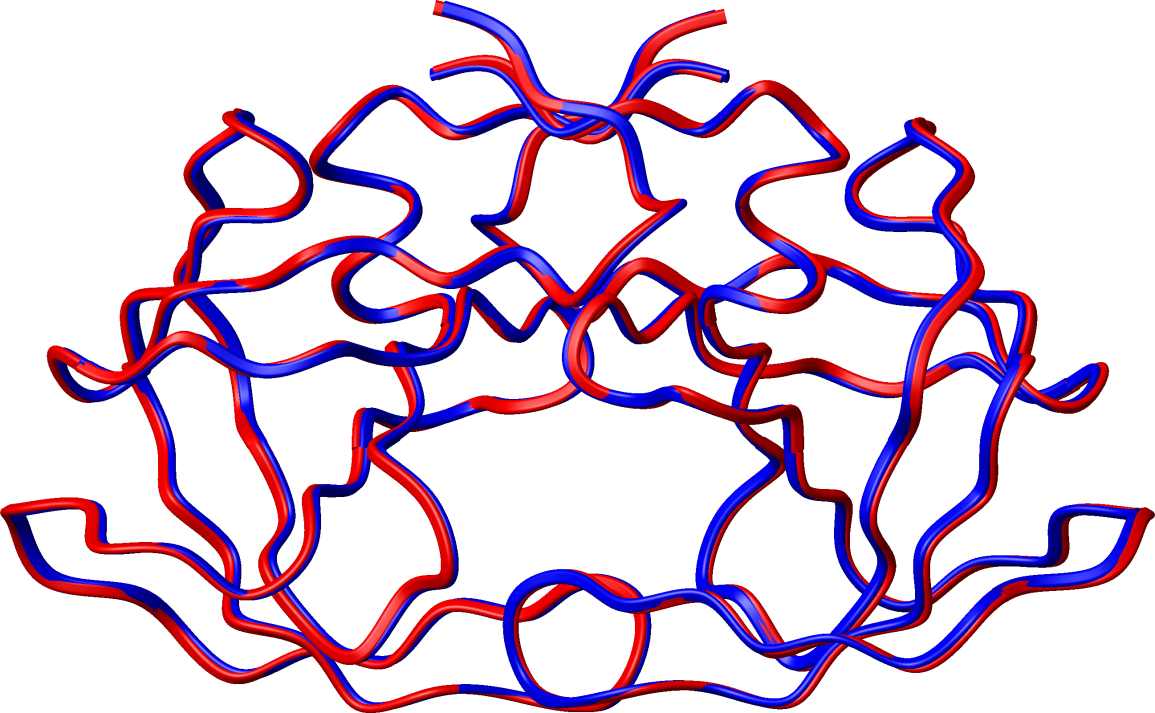 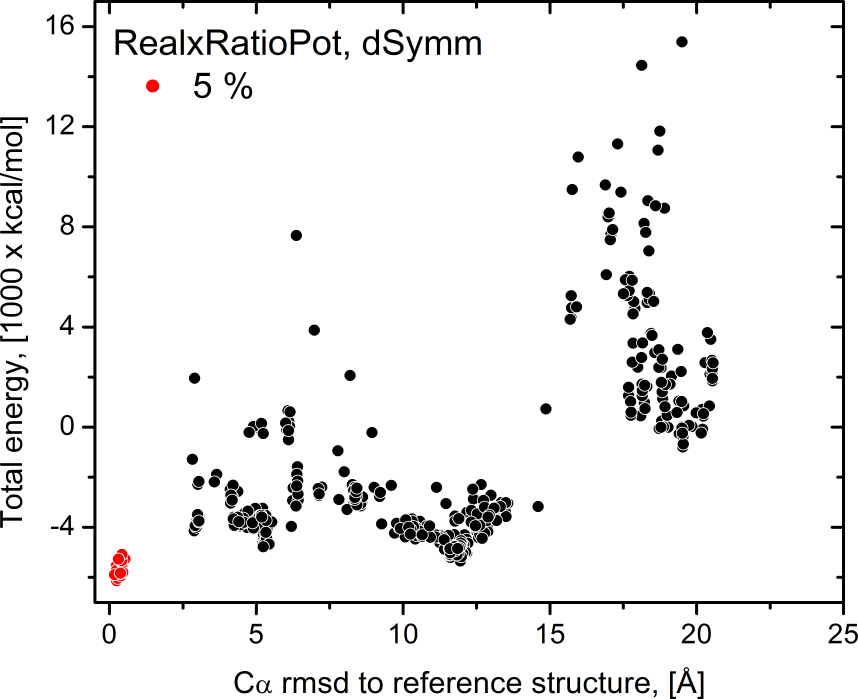 10 lowest energy structures
     from the red cluster
C RMSD	0.30 0.06 [Å]
Using both shape and orientation restraints
 R2/R1 ratio of relaxation rates 

Symmetry in orientation information
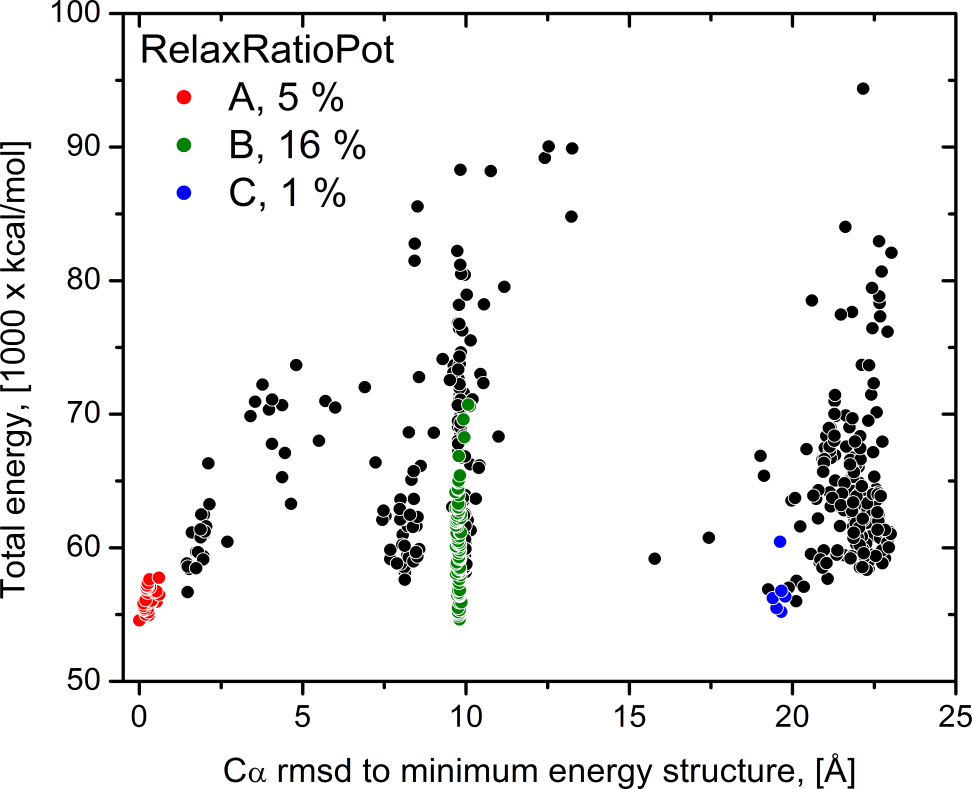 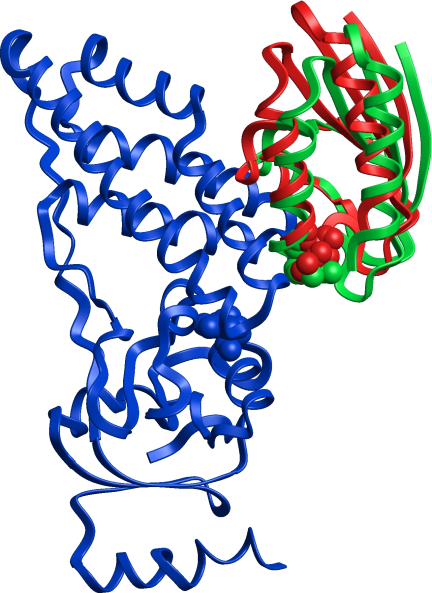 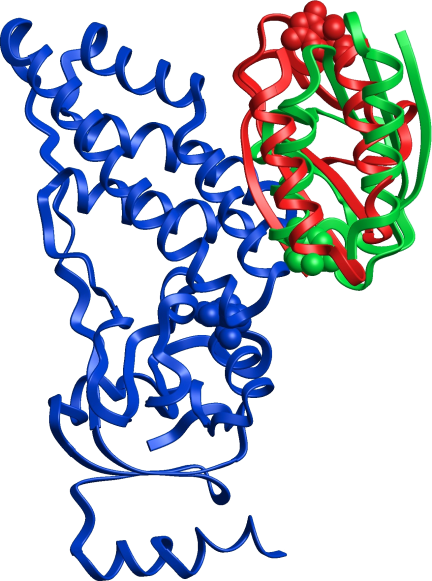 B
A
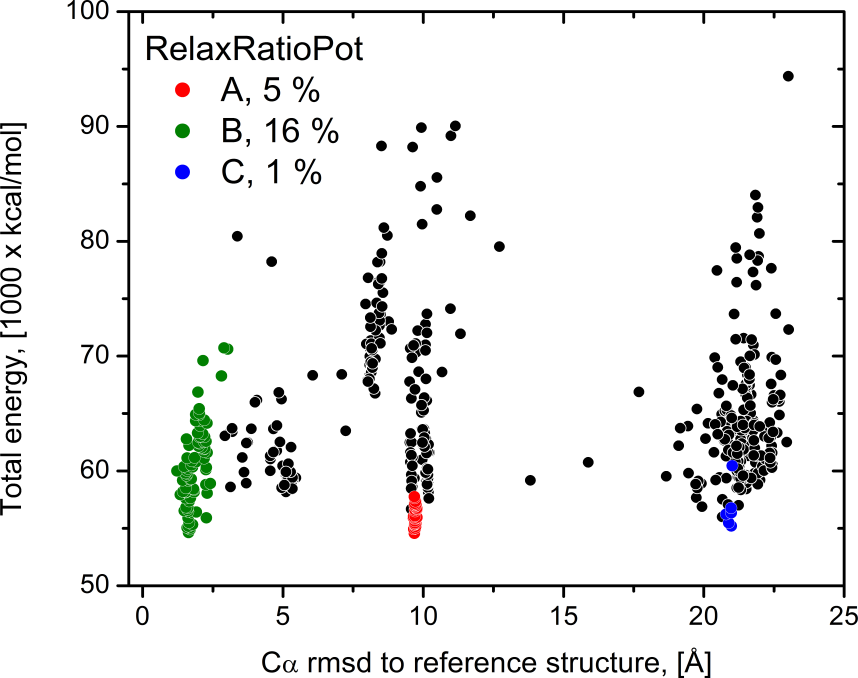 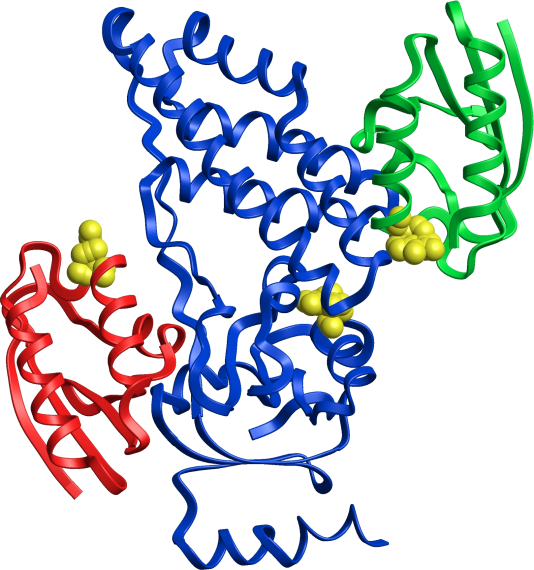 C
Using both shape and orientation restraints
 R2/R1 ratio of relaxation rates
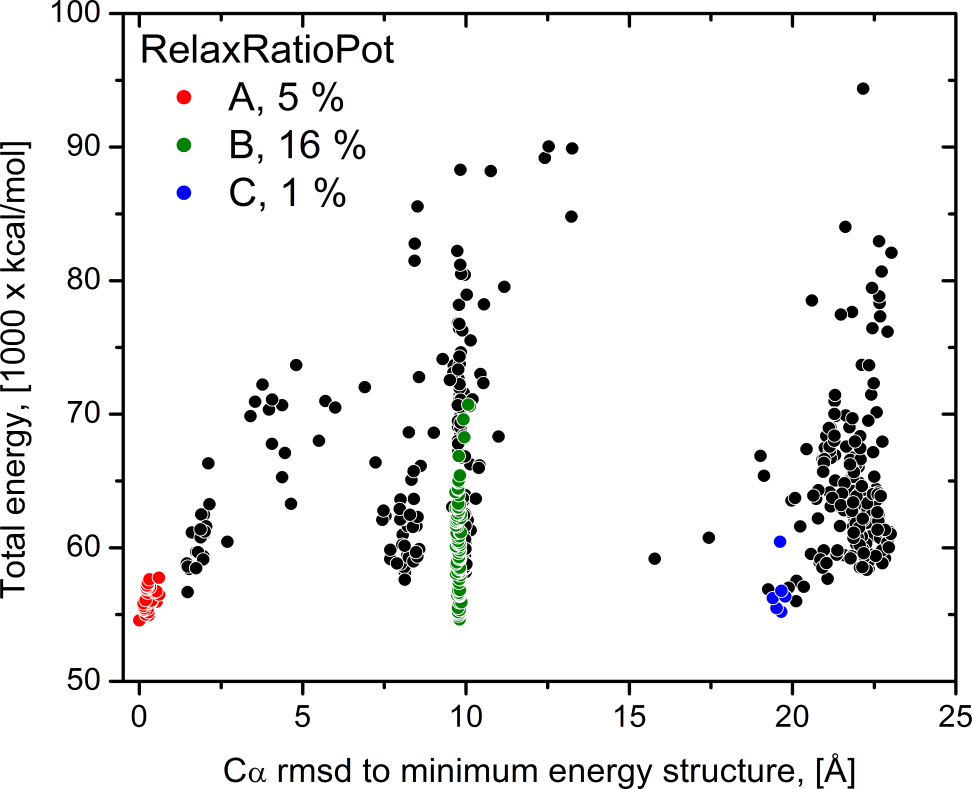 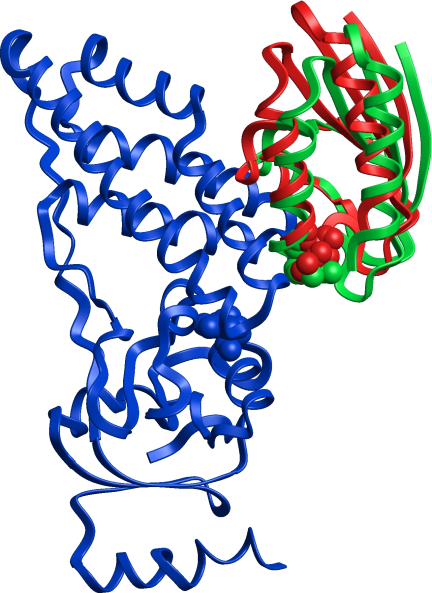 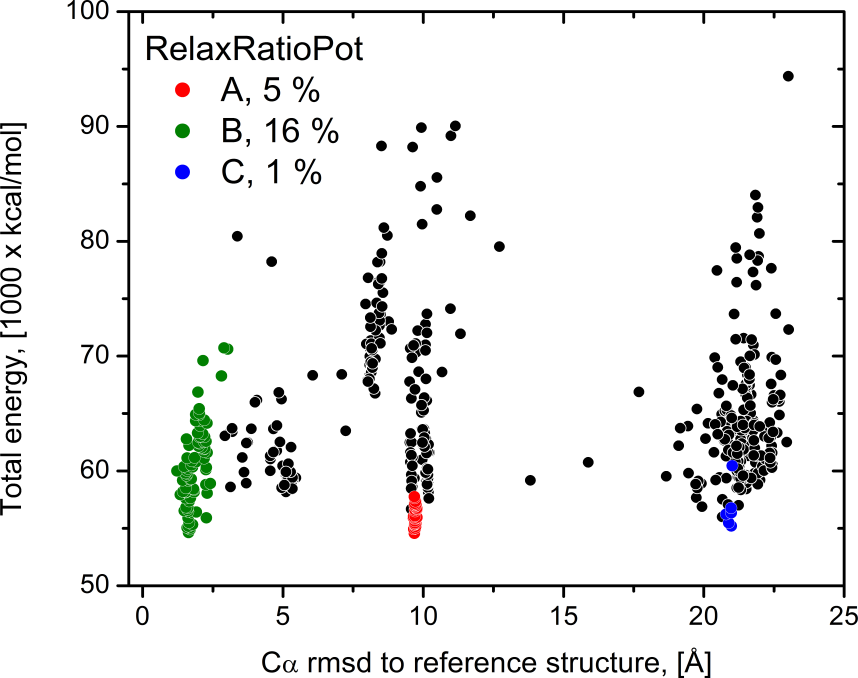 10 lowest energy structures
     from the most populated cluster B
C RMSD	1.73 0.20 [Å]
Uncertainties in experimental data

Scaling factor for the diffusion tensor
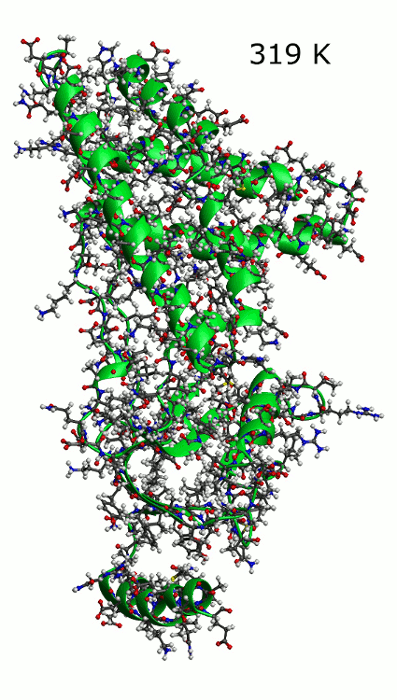 Sample Temperature
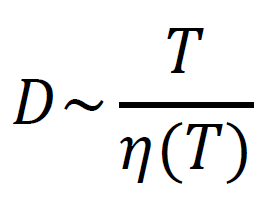 and uncertainties in 

Thickness of hydration layer

 Could be compensated by  adjustment of setup for 

Apparent  “experimental ” temperature
Viscosity
Example of EIN
Effect of temperature settings
Nominal temperature:	313 K
Temperature of the minimum:	316 K
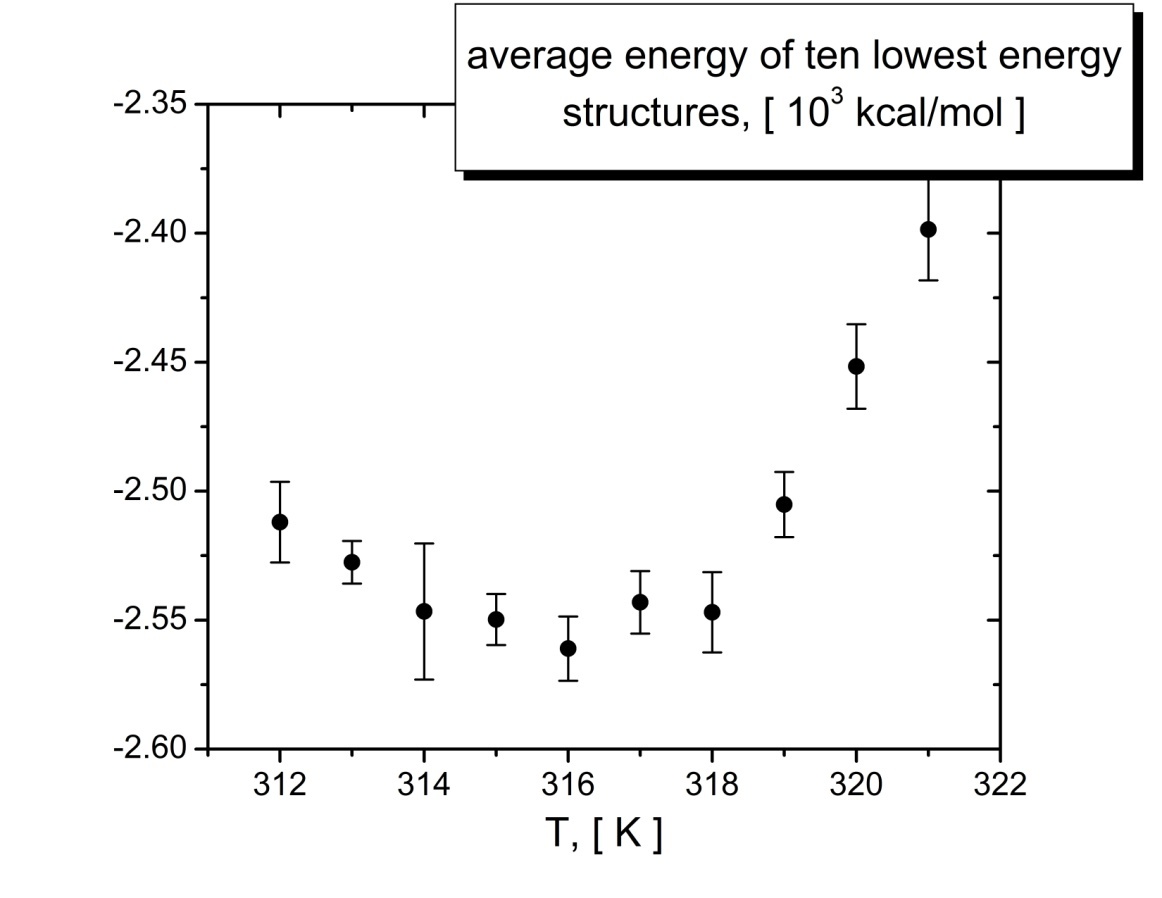 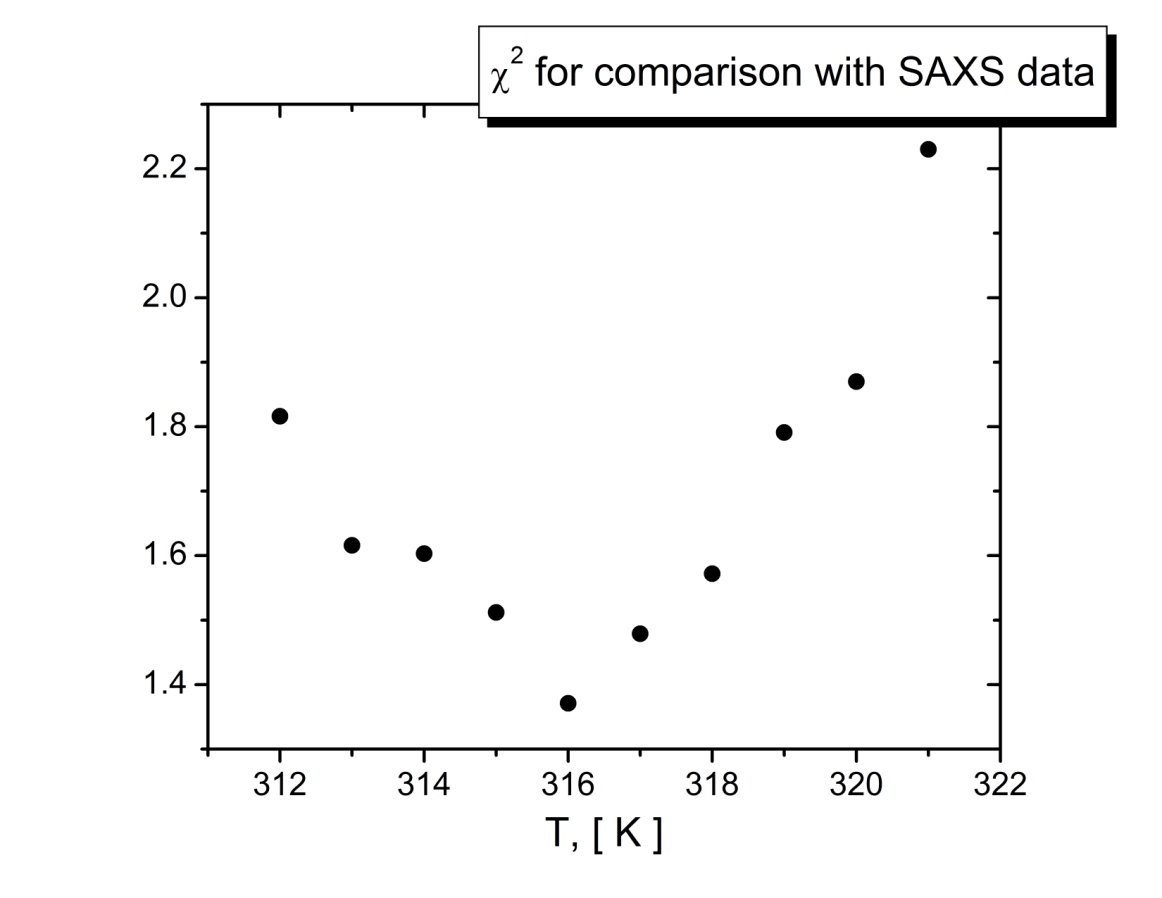 Uncertainties in 
thickness of hydration layer, sample temperature, and sample viscosity
Example of EIN
Effect of temperature settings
Nominal temperature:	313 K	Optimized Temperature: 315.3 ± 0.5  
Temperature of the minimum:	316 K
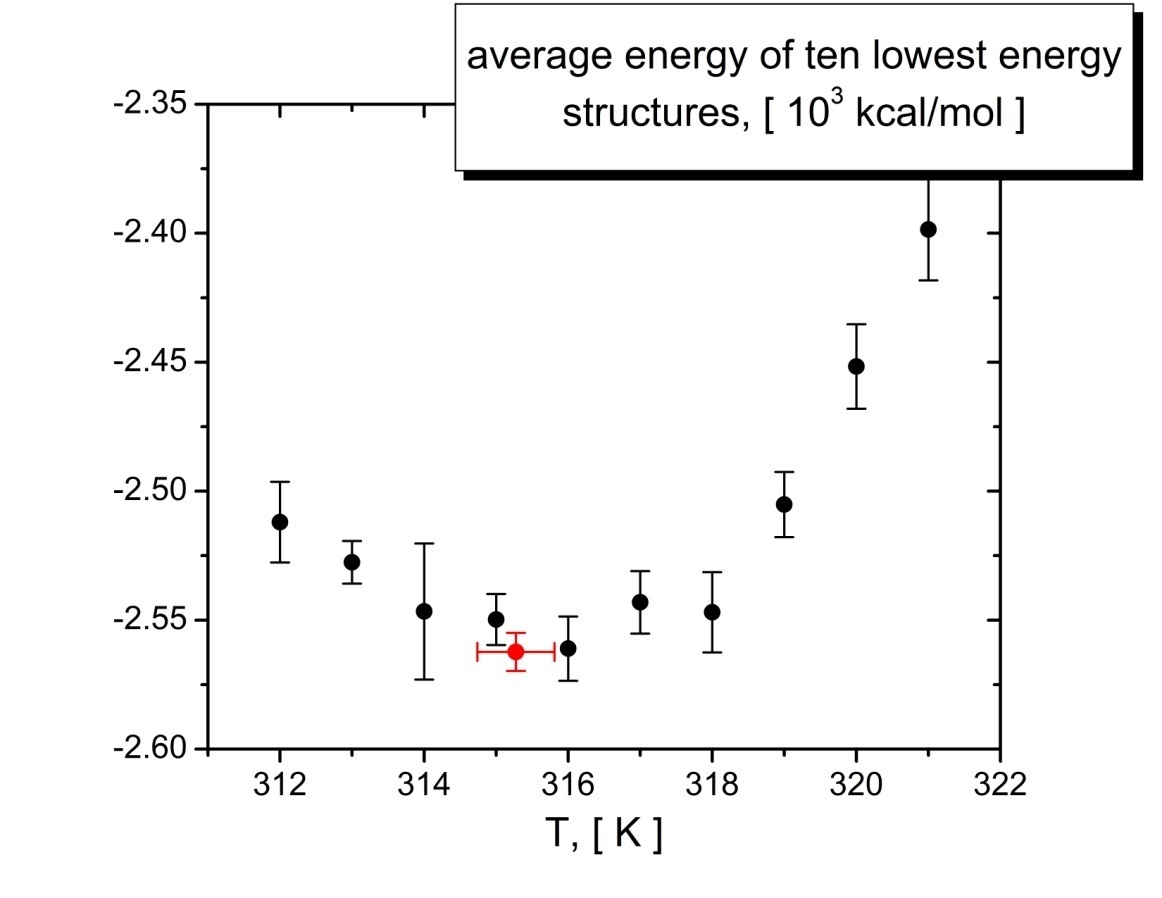 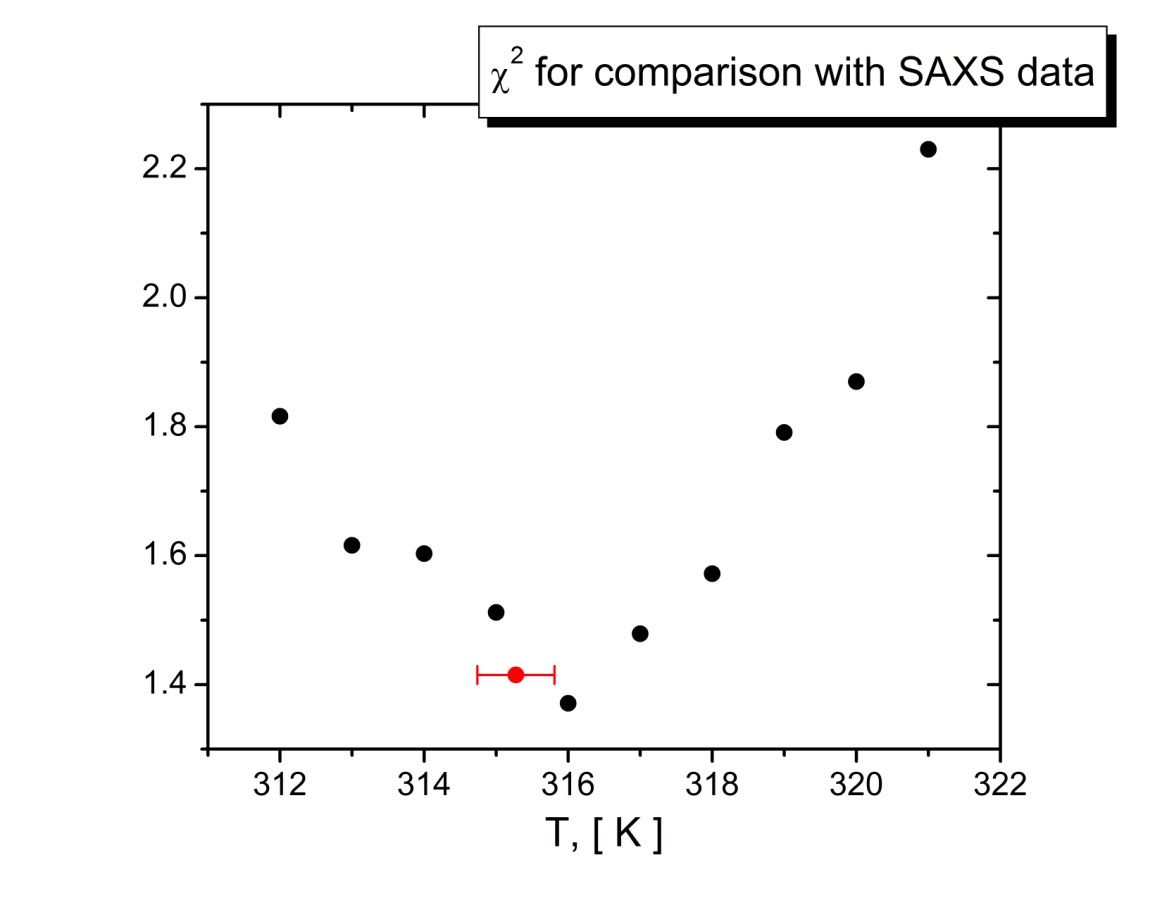 Uncertainties in 
thickness of hydration layer, sample temperature, and sample viscosity
“Errors” in experimental data
Possible reasons for errors in experimental data

Internal motions

Errors in domain structure (for docking)

Systematic and random errors in data acquisition
“Errors” in experimental data
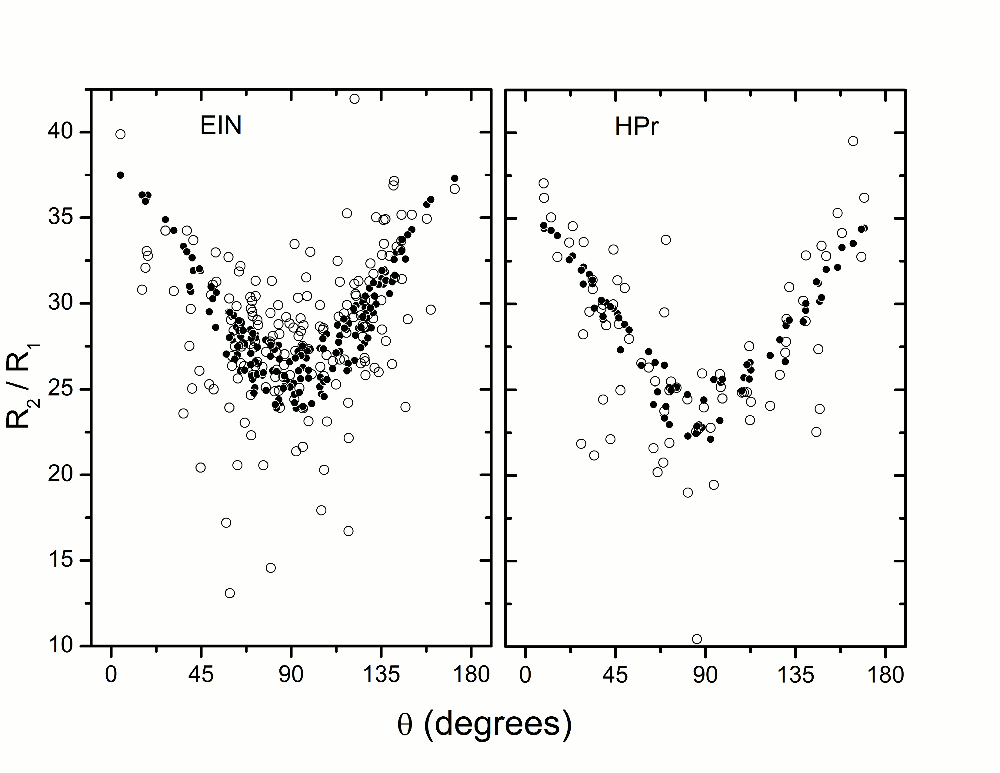 “Errors” in experimental data
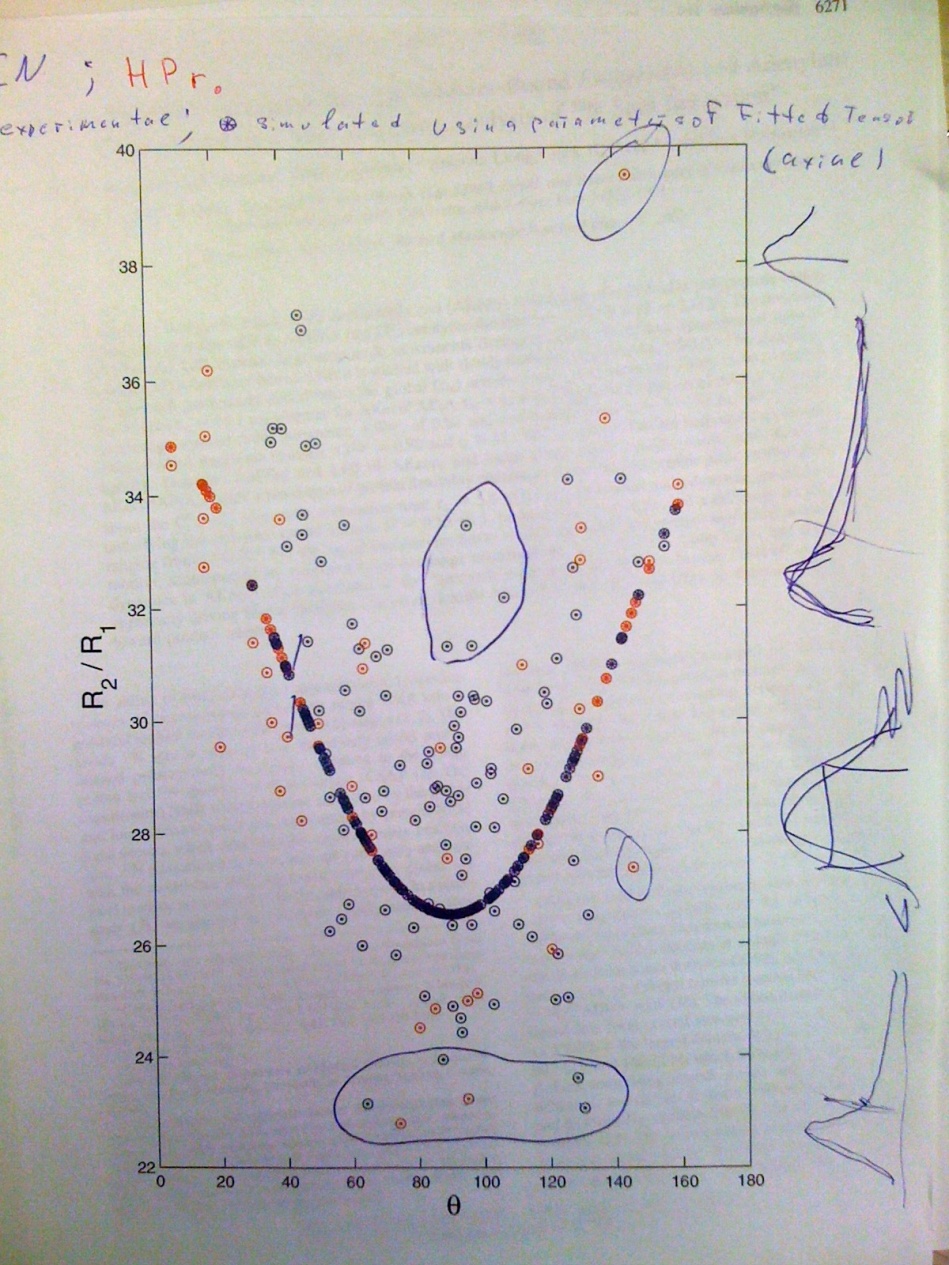 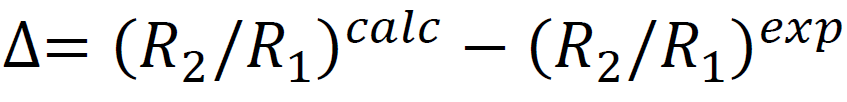 “Errors” in experimental data

  Iterative pre-filtering procedure
Rule out the data point with the largest absolute deviation
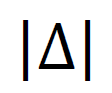 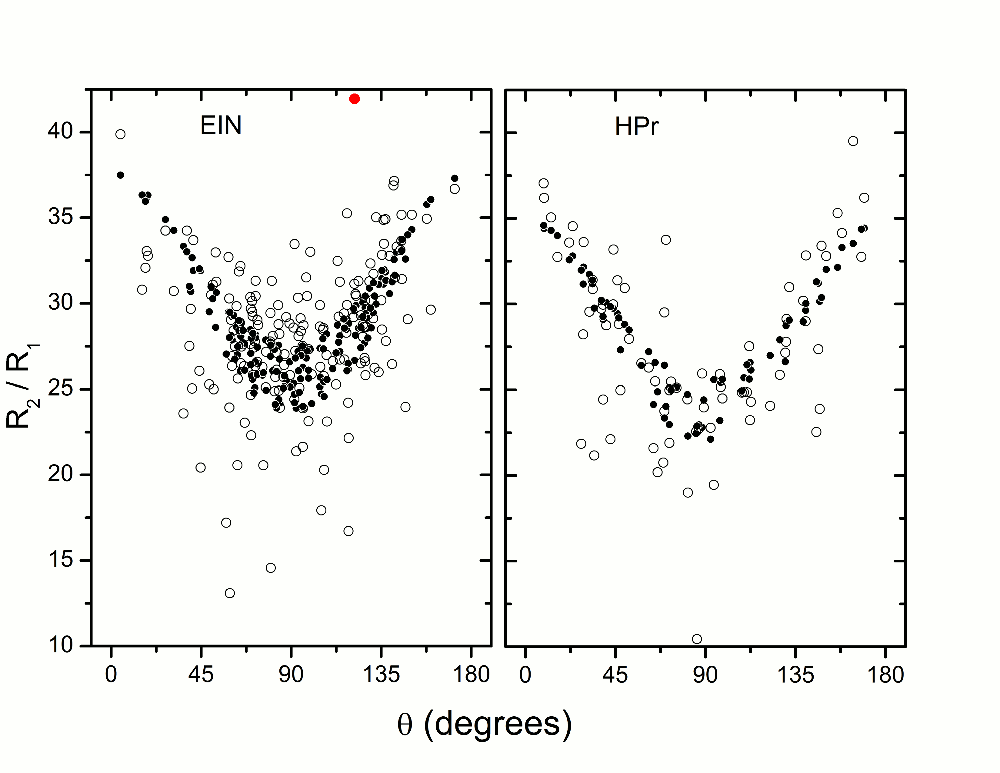 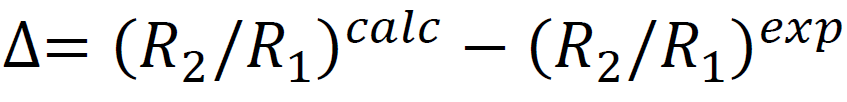 “Errors” in experimental data

  Iterative pre-filtering procedure
Rule out the data point with the largest absolute deviation
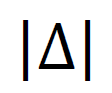 iteratively
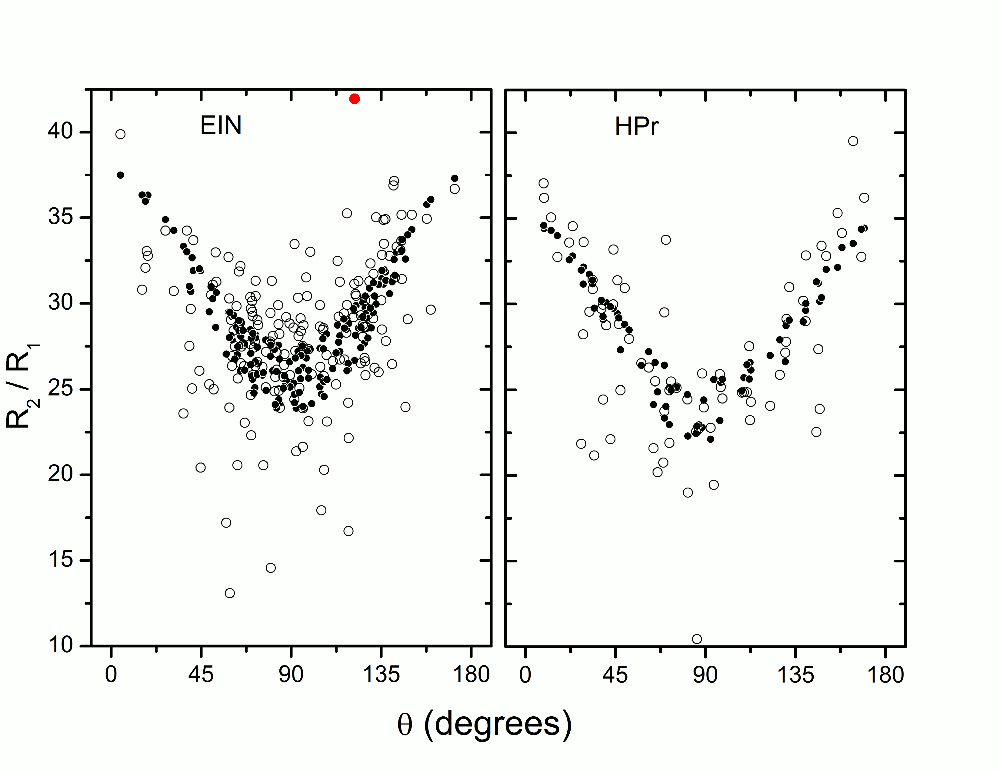 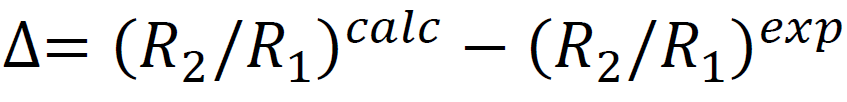 “Errors” in experimental data

  Iterative pre-filtering procedure
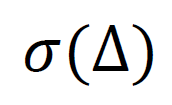 standard deviation
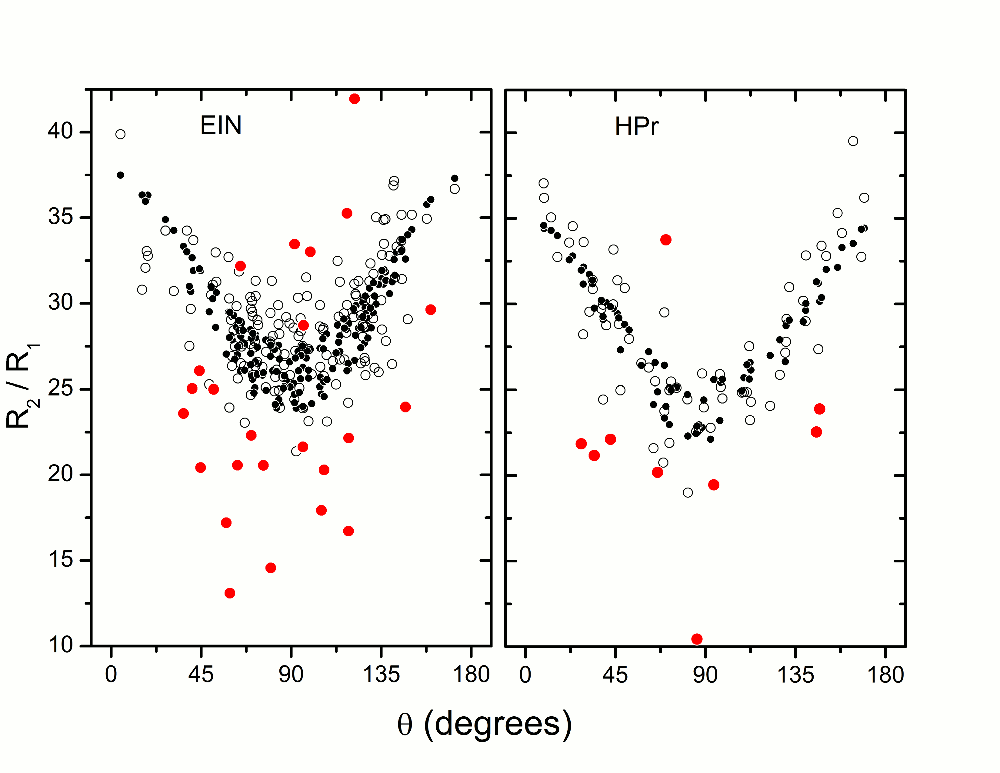 Threshold             ~ 13% of the whole data set
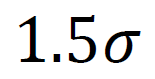 “Errors” in experimental data
Iterative pre-filtering procedure
Generates constant list of outliers 

Acceptable for docking applications when initial domain structures are known 

But

Unacceptable  for structure determination
“Errors” in experimental data
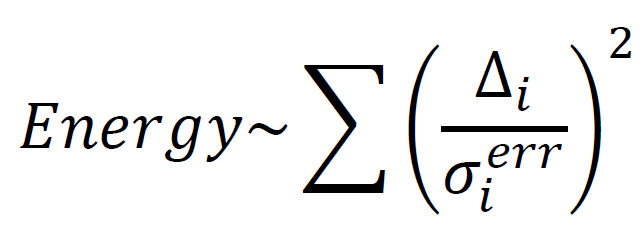 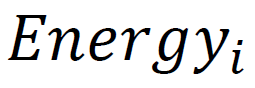 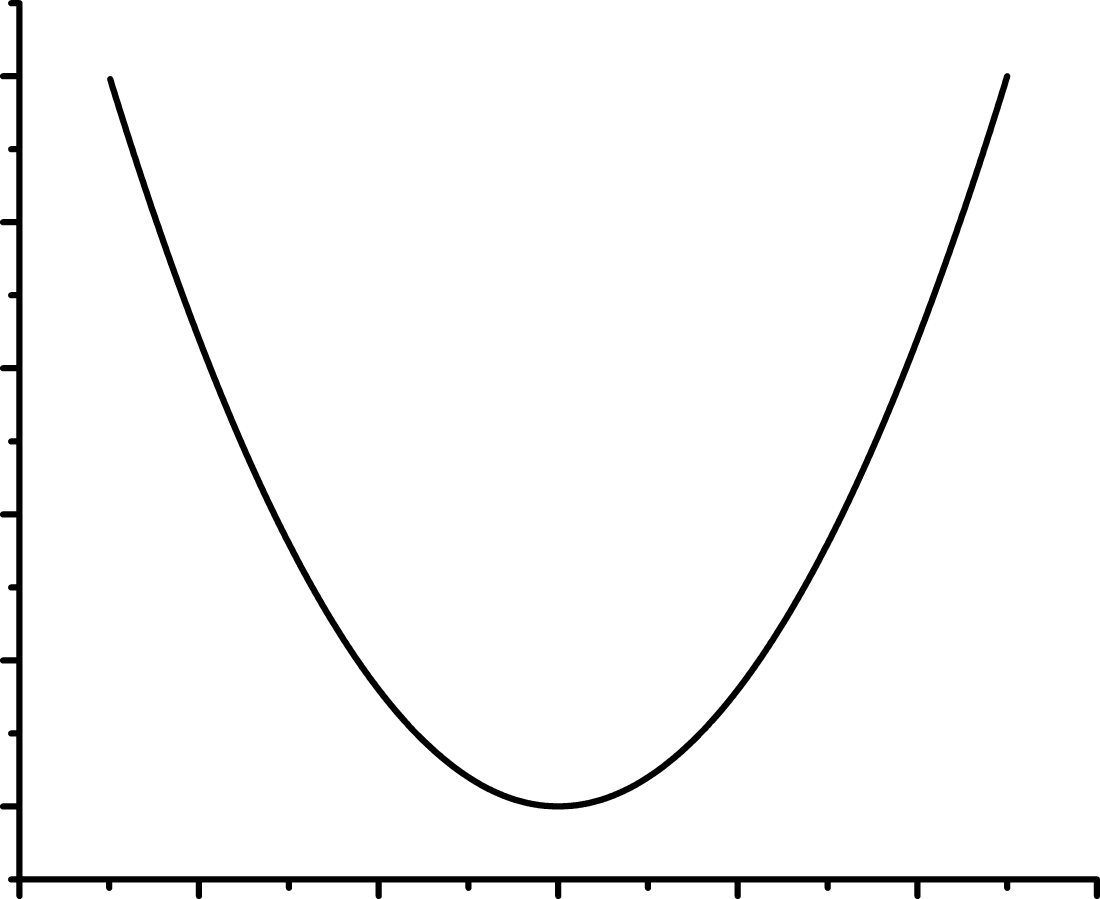 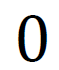 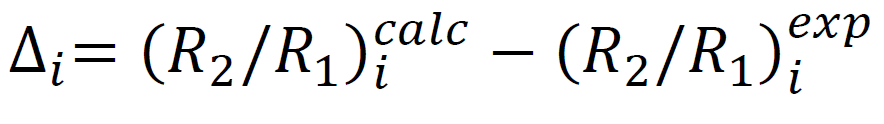 “Errors” in experimental data                  Adaptive Filtering
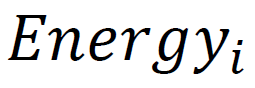 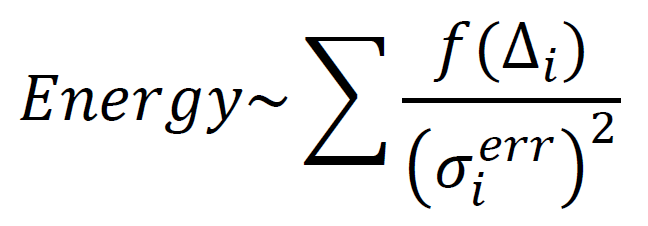 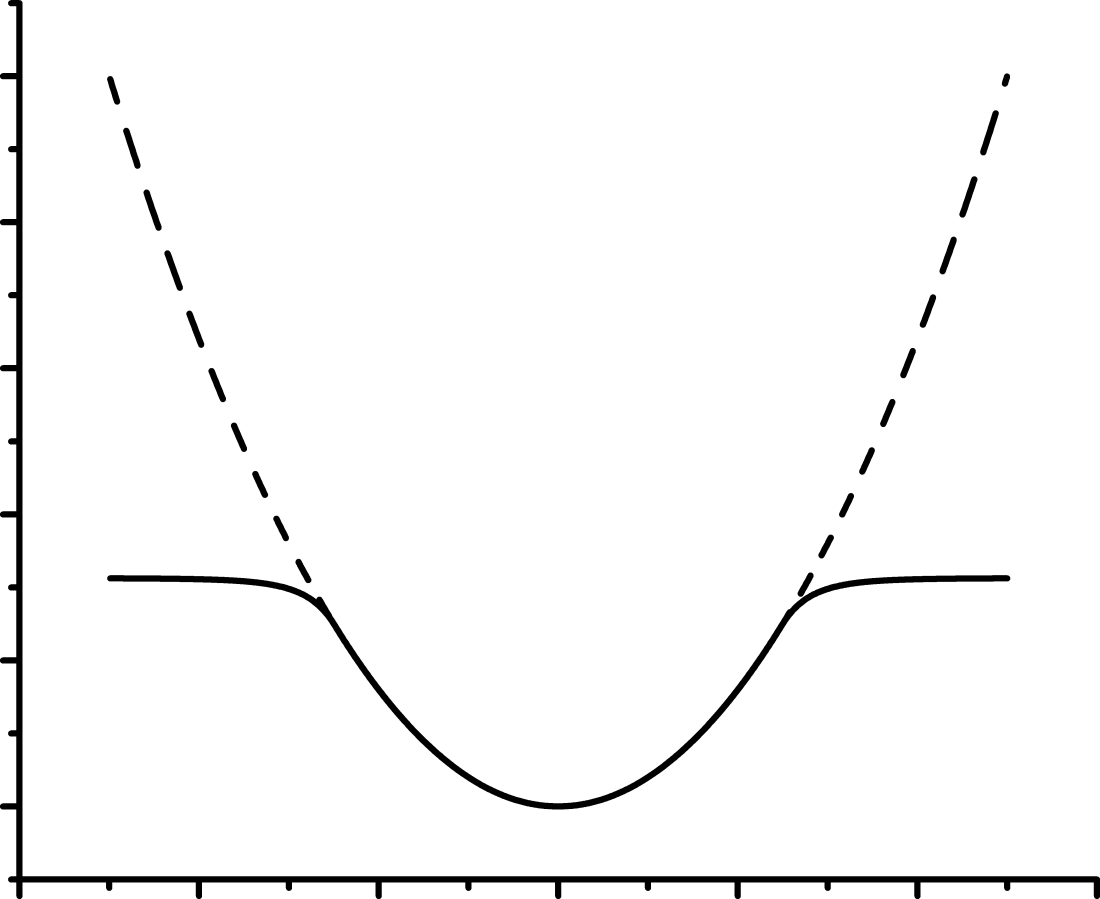 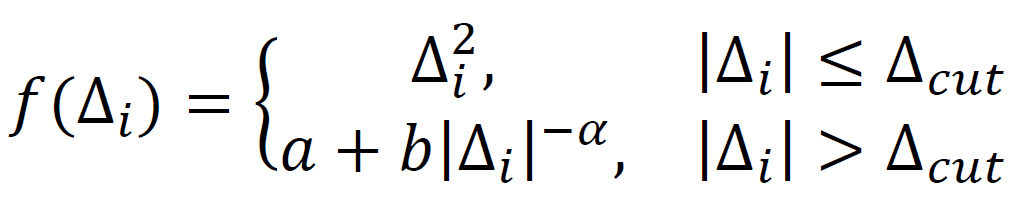 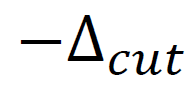 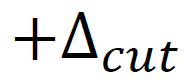 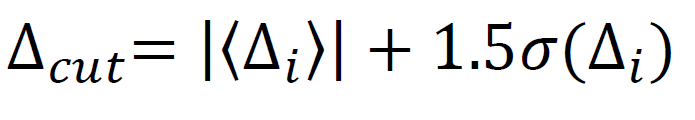 standard deviation
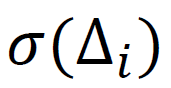 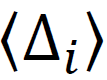 mean for the set of
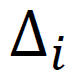 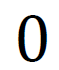 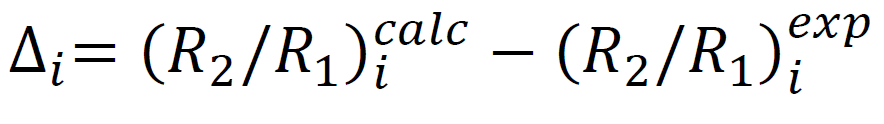 Structure determination of globular proteins
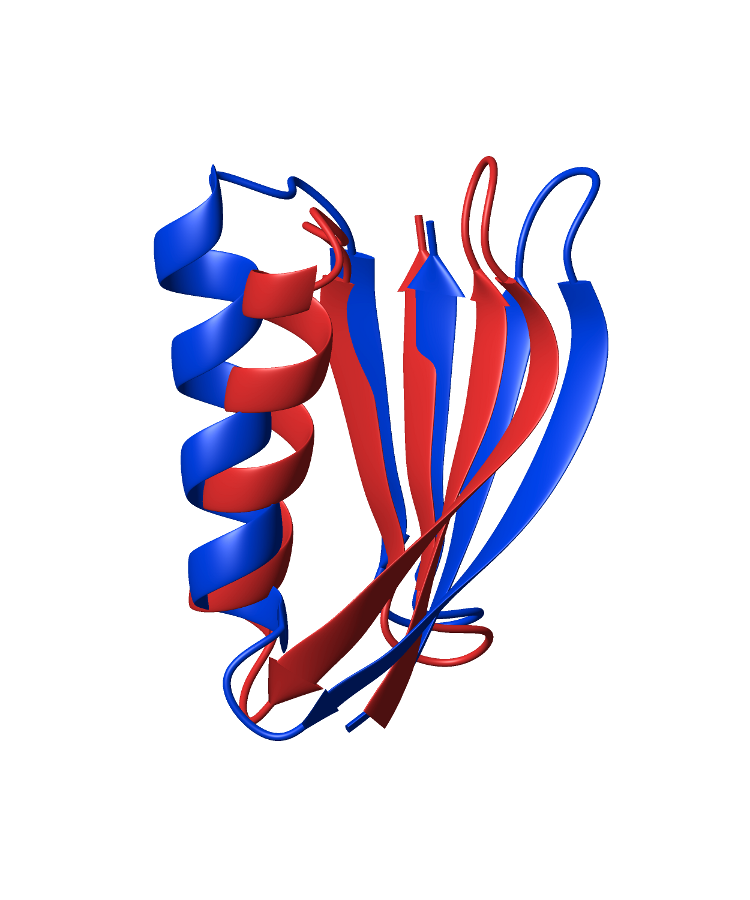 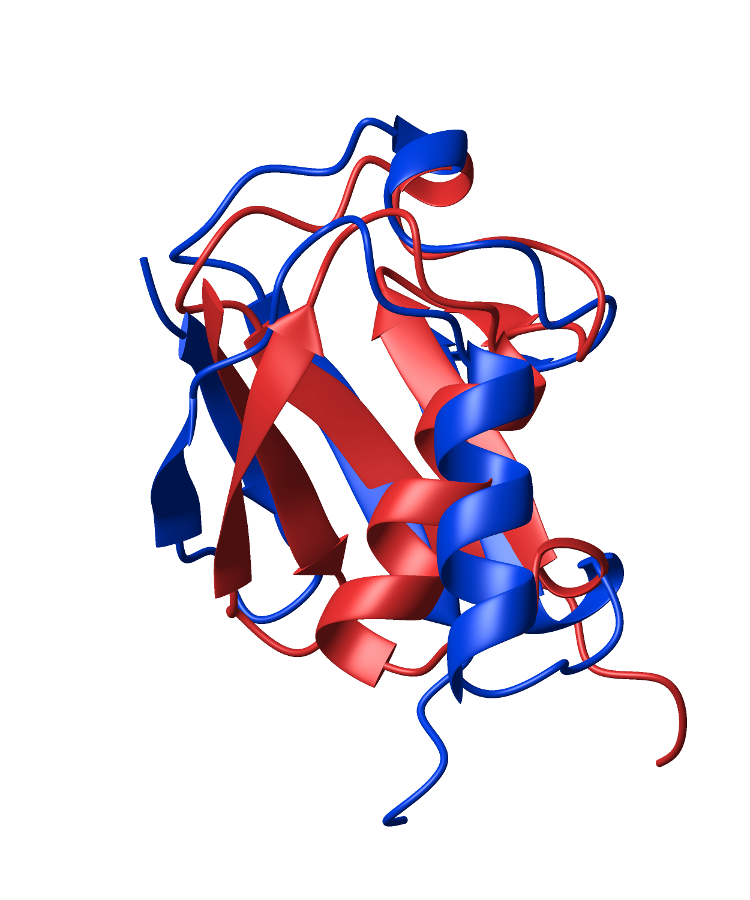 Gb 3: b.b.C RMSD   3.2  [Å]
Ubiquitin: b.b.C RMSD   3.5  [Å]
Experimental restraints:

Dihedral angles from TALOS+ predictions

Back Bone Hydrogen bonds connectivity
Structure determination of globular proteins
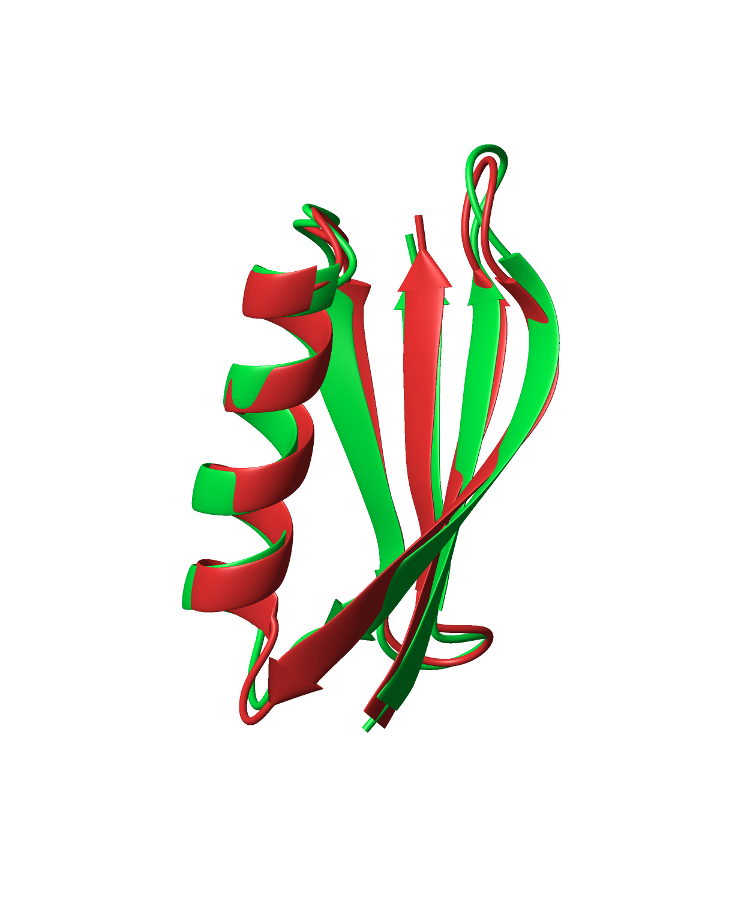 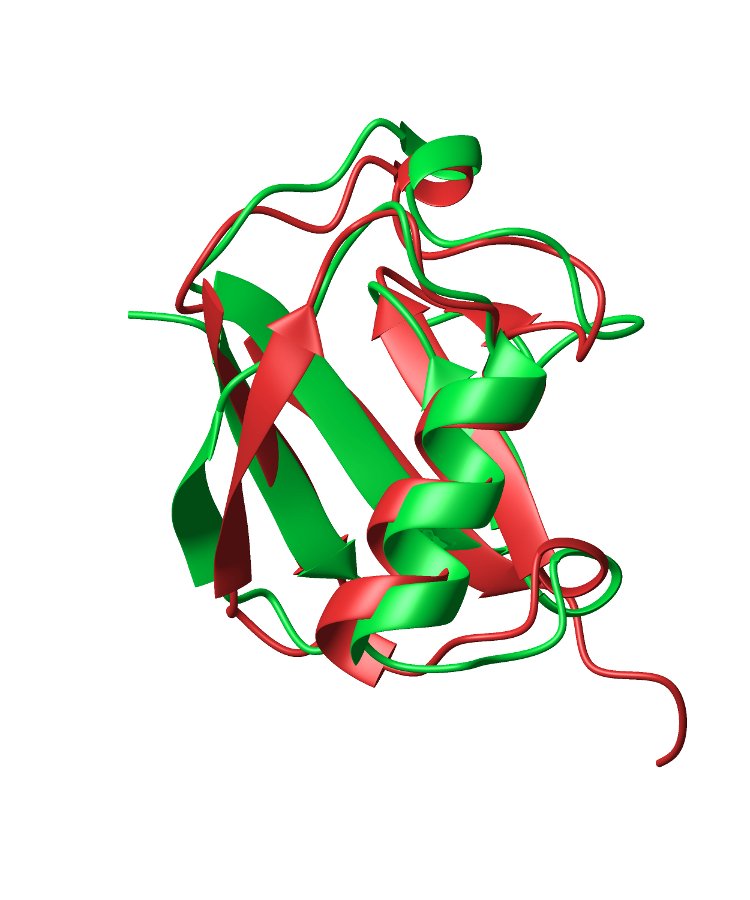 Gb 3: b.b.C RMSD   1.1  [Å]
Ubiquitin: b.b.C RMSD   1.8  [Å]
Experimental restraints:

Dihedral angles from TALOS+ predictions

Back Bone Hydrogen bonds connectivity
R2/R1 ratios of 15N relaxation rates
+
Structure determination of globular proteins
EIN: b.b.C RMSD   14.7  [Å]
Experimental restraints:

Dihedral angles from TALOS+ predictions

Back Bone Hydrogen bonds connectivity

and

limited set of 804 NOEs 
for methyl and HN protons
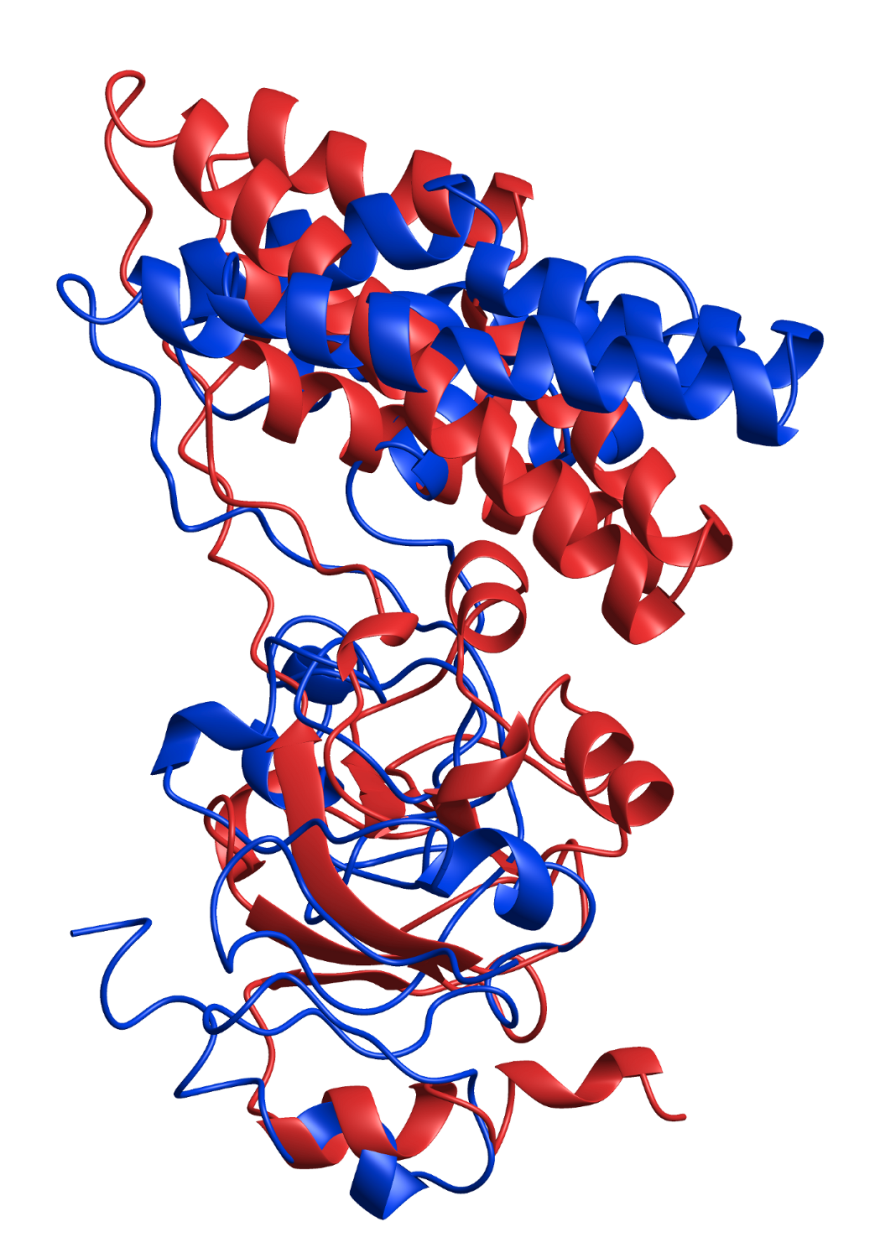 Structure determination of globular proteins
EIN: b.b.C RMSD    4.1  [Å]
Experimental restraints:

Dihedral angles from TALOS+ predictions

Back Bone Hydrogen bonds connectivity

and

limited set of 804 NOEs 
for methyl and HN protons
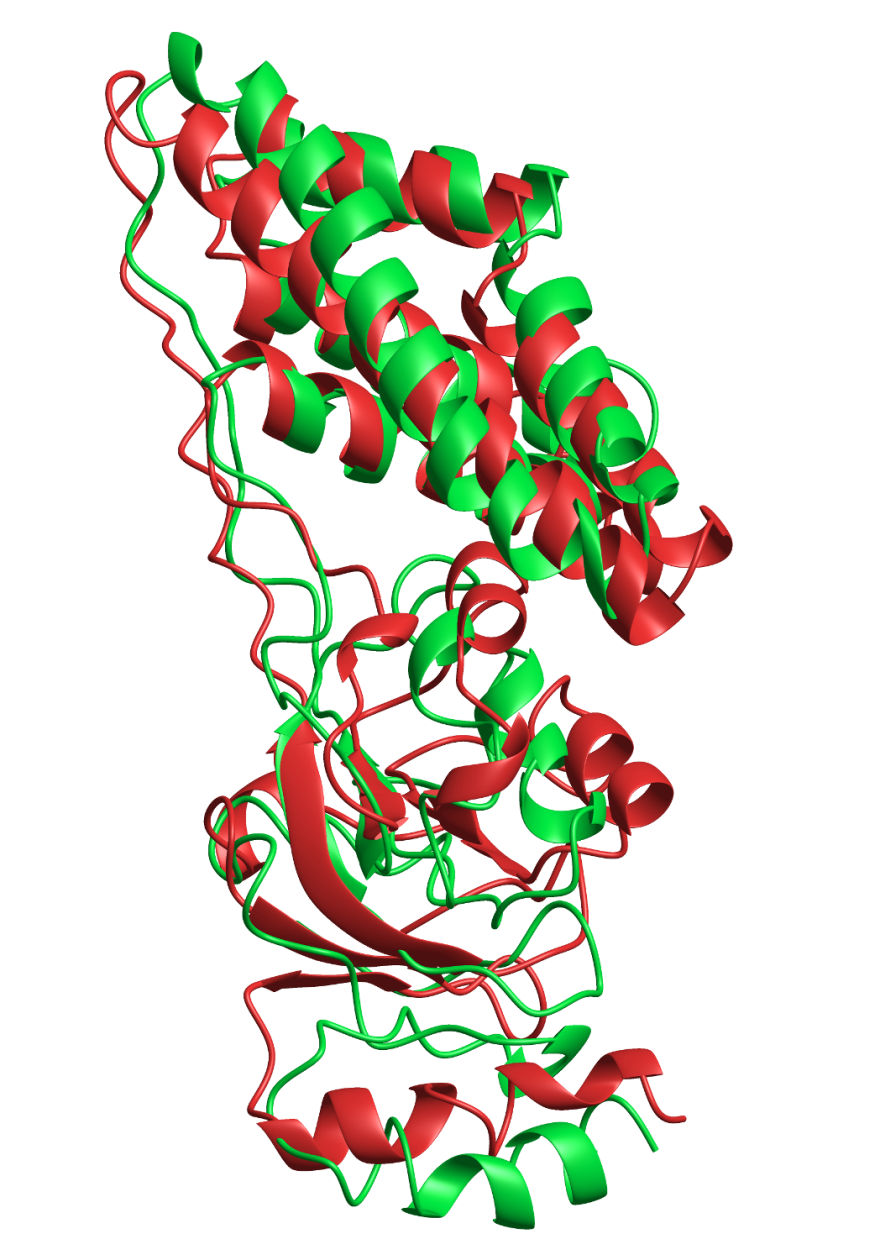 +
R2/R1 ratios of 15N relaxation rates
Future challenges
Computational / Theoretical

Inhomogeneous hydration layer

Treatment of internal motions

Better models for diffusion tensor predictions
Future challenges
Experimental / Spectroscopic

Temperature control and calibration

Viscosity measurements

Better spectroscopic techniques
Xplor-NIH facilities
Potential Terms
DiffPot 	restrains shape of a protein or a complex
	input:	components of diffusion tensor
	features:	temperature optimization 

RelaxRatioPot 	restrains overall shape	and individual bond ordinations

	input:	NMR relaxation data
	features:      temperature optimization
		adaptive filtering
		multiple fields 
		site specific CSA (optional)
		switching off/on gradients
		on shape/NH orientations (optional)
Xplor-NIH facilities
Service functions
Calculation of diffusion tensor for given structure

     build into DiffPot and RelaxRatioPot

Relaxation Data Processing 

 fitRelaxData	Fitting data to structure:
	different fitting models
	estimation of errors 
	in fitting parameters (optional)

filter_data	Iterative data filtering
	multi-domain systems
	multiple fields
Xplor-NIH facilities
Examples and Helps
in every Xplor-NIH installation

	~/xplor/eginput/

Example scripts for using DiffPot and RelaxaRatioPot

Sample scripts for 

Docking
Refinement
Structure determination 

with all necessary sample data files

Helper scripts for data fitting and filtering
Relevant publications
Y. Ryabov, G. M. Clore, C. D. Schwieters JACS, v. 133(16) (2011) pp. 6154–6157
Y. Ryabov, G. M. Clore, C. D. Schwieters JACS, v. 132(17) (2010) pp. 5987–5989.
Y. Ryabov, J.-Y. Suh, A. Grishaev, G. M. Clore, C. D. Schwieters JACS, v. 131(27) (2009) pp. 9522–9531.
Y. Ryabov, D. Fushman JACS, v. 129(25) (2007) pp. 7894-7902.
Y. Ryabov, C. Geraghty, A. Varshney, and D. Fushman JACS, v. 128(48), (2006) pp. 15432-15444.
ACKNOWLEDGMENTS
G Marius Clore
	Charles Geraghty
	Alexander Grishaev
	David Fushman
	Charles D Schwieters
	Jeong-Yong Suh
	Amitabh Varshney